You forwarded this message on Mon 6/7/2021 12:38 PM
You forwarded this message on Mon 6/7/2021 12:38 PM
MMindy Johnson <mjohnson@cast.org>
Mon 6/7/2021 9:30 AM
To:
Thanks for your request! Please send detailed information about where you’d like to use the UDL Guidelines graphic to David Gordon, Senior Director of Publishing & Communications at CAST: dgordon@cast.org.
Thanks again for contacting us!
Mindy Johnson, EdM
Director of Digital Communications & Outreach
Phone: 781-683-4265 | Twitter: @min_d_j
My pronouns: she, her, hers
 CAST | Until learning has no limits® | cast.org
178 Albion St, Ste 210
Wakefield, MA 01880-3257
Phone: 781-245-2212 | Twitter: @CAST_UDL 
From: Patti Stenger <Pattistenger@outlook.com>
Sent: Wednesday, June 2, 2021 10:49 AM
To: Udlguidelines <udlguidelines@cast.org>
Subject: copyright
 
How do I get copyright to use the udl guideline graphic?
 
Patti
‹#›
‹#›
Specially Designed Instruction  Intended for General and Special Education Teachers
Improvement Consultants to provide this training at least once annually
(length of training to be determined)
Special education means specially designed instruction, at no cost to the parents, to meet the unique needs of a child with a disability. The Specially Designed Instruction module focuses on federal regulations associated with this type of instruction including what this instruction looks like, who it is intended to serve, and many other aspects.
Content from the Co-Teaching and Accommodations/Modifications modules will be embedded in the new Specially Designed Instruction (SDI) module.
[Speaker Notes: This is the information taken directly from the Consolidated Contract language.]
‹#›
Special Notes: Handouts & Activities
Modified Jigsaw: Dimensions of Specially Designed Instruction (excerpt from Co-Teach! (3rd ed. by M. Friend), hidden slides 20-22, is an optional activity that requires copyright guidelines on printing and sharing the text excerpt (see slide notes).
H.O. #3: SDI & MTSS, slide 55, as a link for presenter to open and share, while participants may access electronically.
H.O. #4: UDL, slide 62, has a link for presenter to open and share, while participants may access electronically.
Specially Designed Instruction 
Updated:  6/28/21
‹#›
[Speaker Notes: Materials for teachers to bring:
-a copy of student responses to assessment(s)
-IEP, Present Level and Goals
-Applicable grade level Priority Standards  or access to (if available)]
SDI
Specially Designed Instruction
What & Why of SDI?
How do I provide SDI?
‹#›
[Speaker Notes: To Know: This is  a transition slide]
Synectics
‹#›
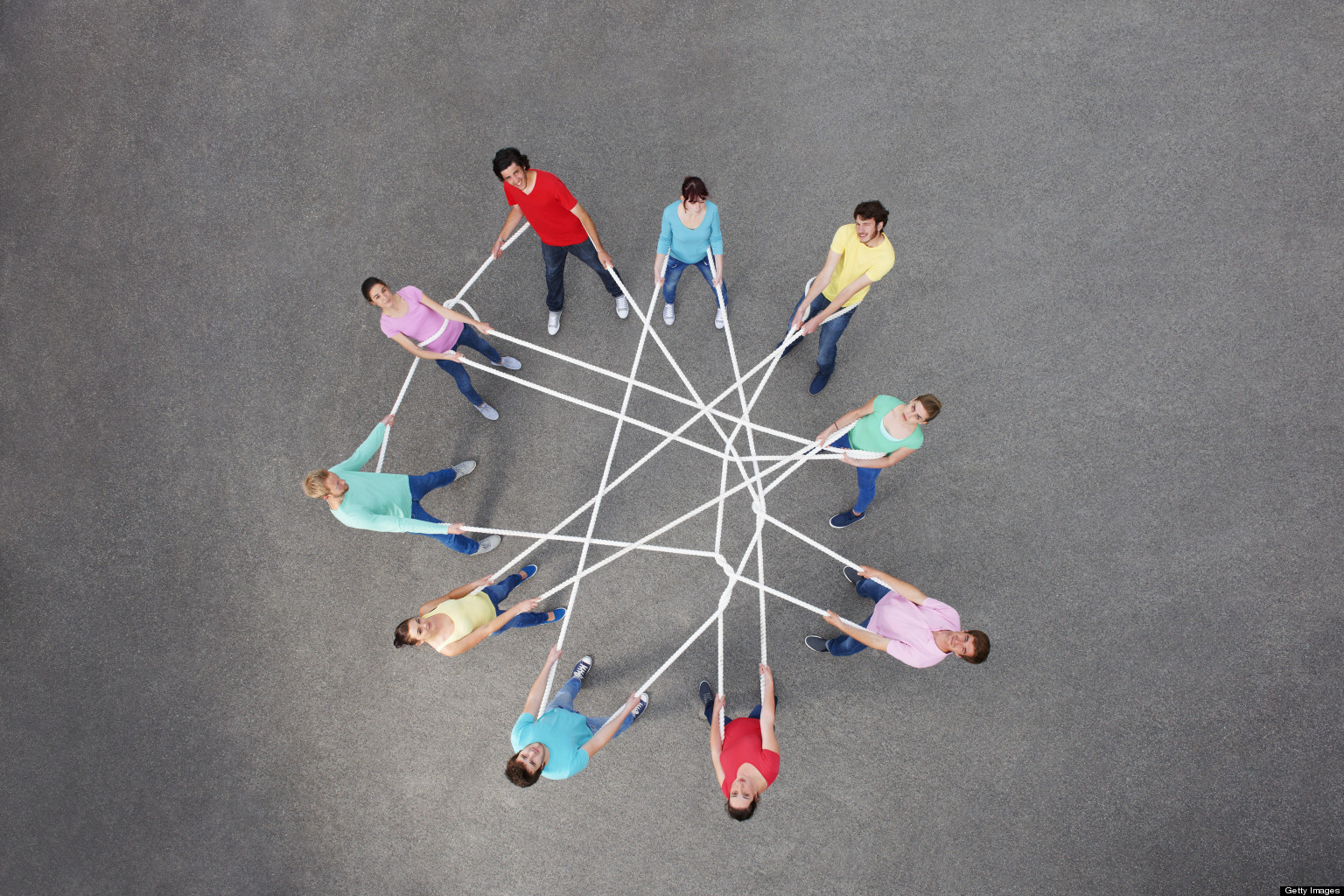 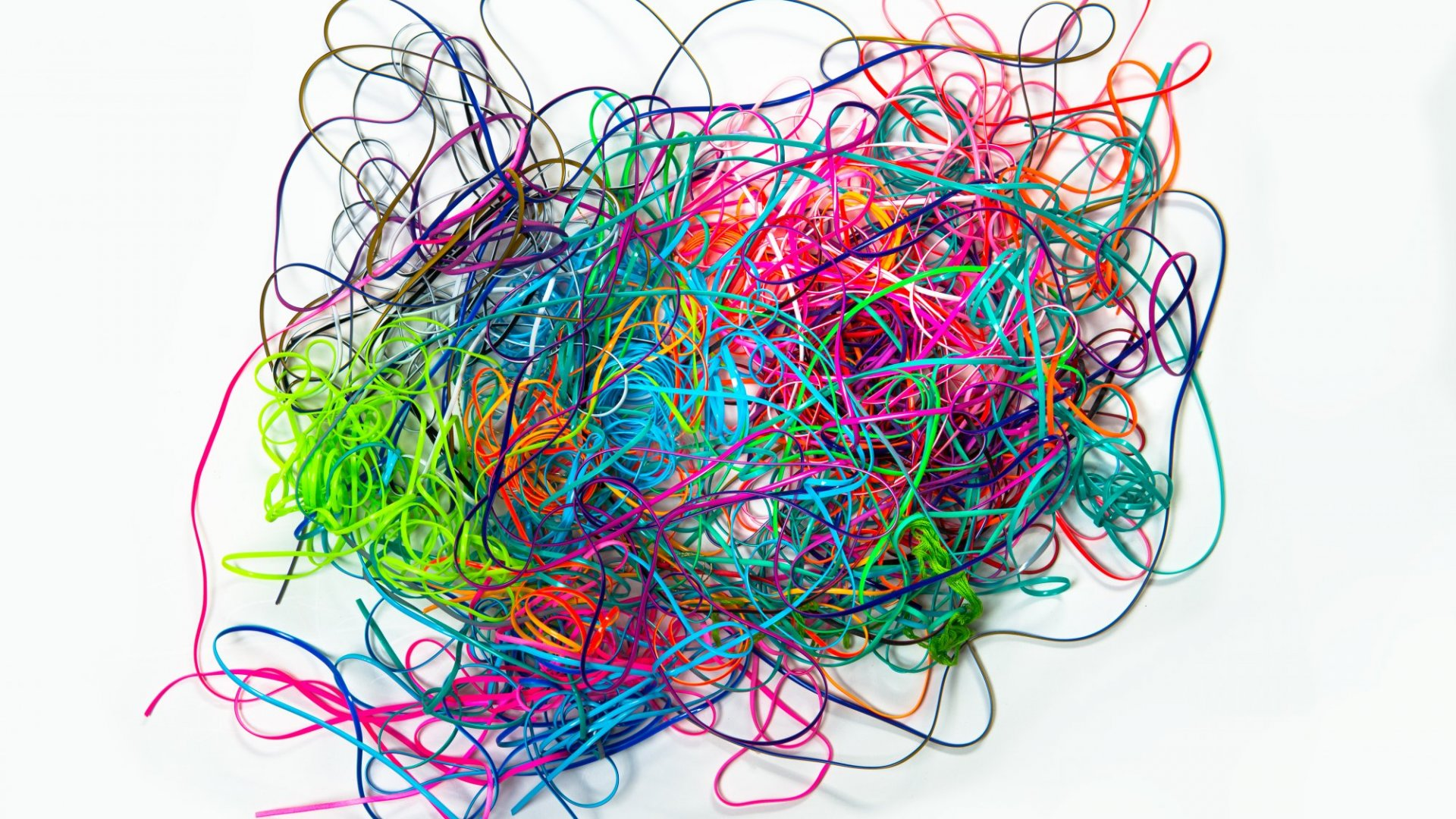 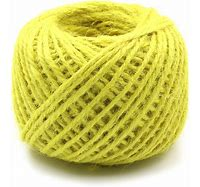 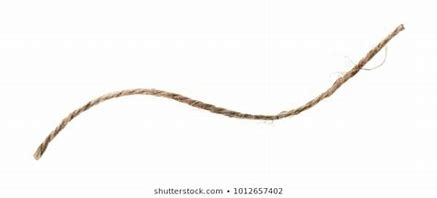 [Speaker Notes: To Say:
The name Synectics combines Greek word parts and suggests, "the bringing together of diverse elements."  Consider the images, which one best represents your current level of (collaborative) design of SDI for the students your serve.
Be prepared to share.
Need to Know: Prompt may vary depending on audience.
Note: Yellow Kaushan Script font indicates a processing/engagement activity.]
‹#›
Learning Intentions
Understand the federal and state requirements for SDI 
Use assessment to determine SDI
Align SDI to prioritizing and unwrapping standards 
Connect SDI to MTSS
Apply  the process for implementing SDI
[Speaker Notes: State the intentions or have participants read them on their own.]
‹#›
Norms
Add your own norms/working agreements
[Speaker Notes: Add your own… Face to Face (F2F) or Virtual]
‹#›
Specially Designed Instruction
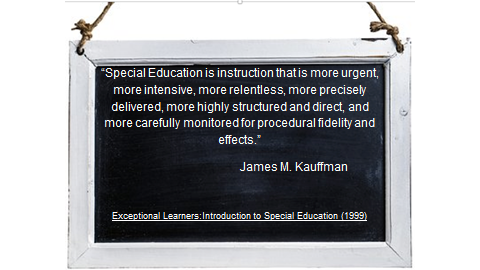 [Speaker Notes: To Know:  SDI is designed to ensure access to the general curriculum through instruction, adaptations, accommodations and modifications so that the student can meet the same academic standards as nondisabled peers and ensure progress toward meeting IEP goals.(--adapted from Central Ohio Special Education Regional Resource Center)

If you are virtual or f2f, participants can either annotate words or phrases that speak to them or call out (f2f)]
‹#›
SDI Addresses. . .
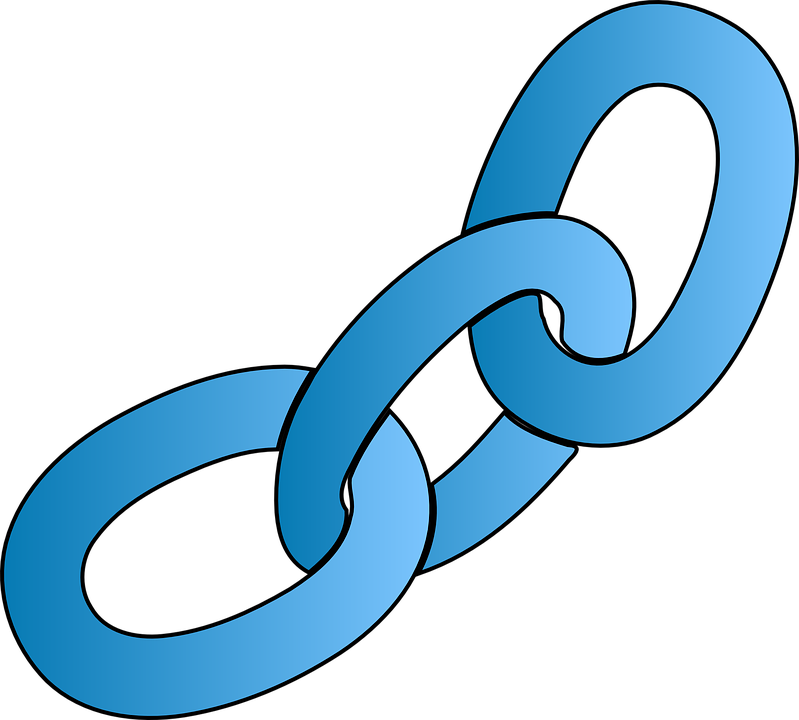 Instruction
Tailored and adjusted to meet unique learning
IEP goals
Friend, M, Barron, T. 2020
[Speaker Notes: To Say: 
SDI addresses instruction and IEP goals.  SDI is the “special education” that is required of student who have an IEP.]
‹#›
Federal Regulations re: SDI
(29) Special education
The term “special education” means specially designed instruction, at no cost to parents, to meet the unique needs of a child with a disability, including—
(A) instruction conducted in the classroom, in the home, in hospitals and institutions, and in other settings; and
(B) instruction in physical education.
Last modified on November 7, 2019   https://sites.ed.gov/idea/statute-chapter-33/subchapter-i/1401/29
[Speaker Notes: Need to Know/Do: Read or briefly discuss the federal regulations.]
‹#›
State Regulations re: SDI
Specially designed instruction means adapting, as appropriate, the content, methodology or delivery of instruction to address the unique needs of a child with a disability to ensure access of the child to the general curriculum, so that he or she can meet the educational standards of the public agency that apply to all children. 
This pertains to ages 3-21.  
https://www.wrightslaw.com/law/osers/fape.acad.content.close.gap.1117.2015.pdf    Dear Colleague Letter, Nov. 16, 2015
https://dese.mo.gov/special-education/early-childhood-special-ed/ecse-services
[Speaker Notes: To Say:  
This is the from the Federal Department of Education, Dear Colleague letter from Nov. 16, 2015. MO uses this language in supports and services for ages 3-21 (ECSE and School-age).]
‹#›
SDI Definition:  
shared definition/community agreement
The delivery of specially designed instruction is the core job responsibility of special education teachers. IDEA regulations define “specially designed instruction” as “adapting, as appropriate to the needs of an eligible child under this part, the content, methodology or delivery of instruction (i) to address the unique needs of the child that result from the child’s disability; and (ii) ensure access of the child to the general curriculum, so that the child can meet the educational standards within the jurisdiction of the public agency that apply to all children.” (34 CFR Sec. 300.39(b)(3) 
As explained in practical terms by Marilyn Friend, 
“SDI is what makes special education ‘special.’” https://www.uft.org/teaching/students-disabilities/specially-designed-instruction: American Federation of Teachers
[Speaker Notes: Need To Know: Need an understanding of the shared definition.  You could do an activity with the definitation, read the slide or let participants read the slide for themselves or in small groups and make either written or verbal responses/comments/questions.]
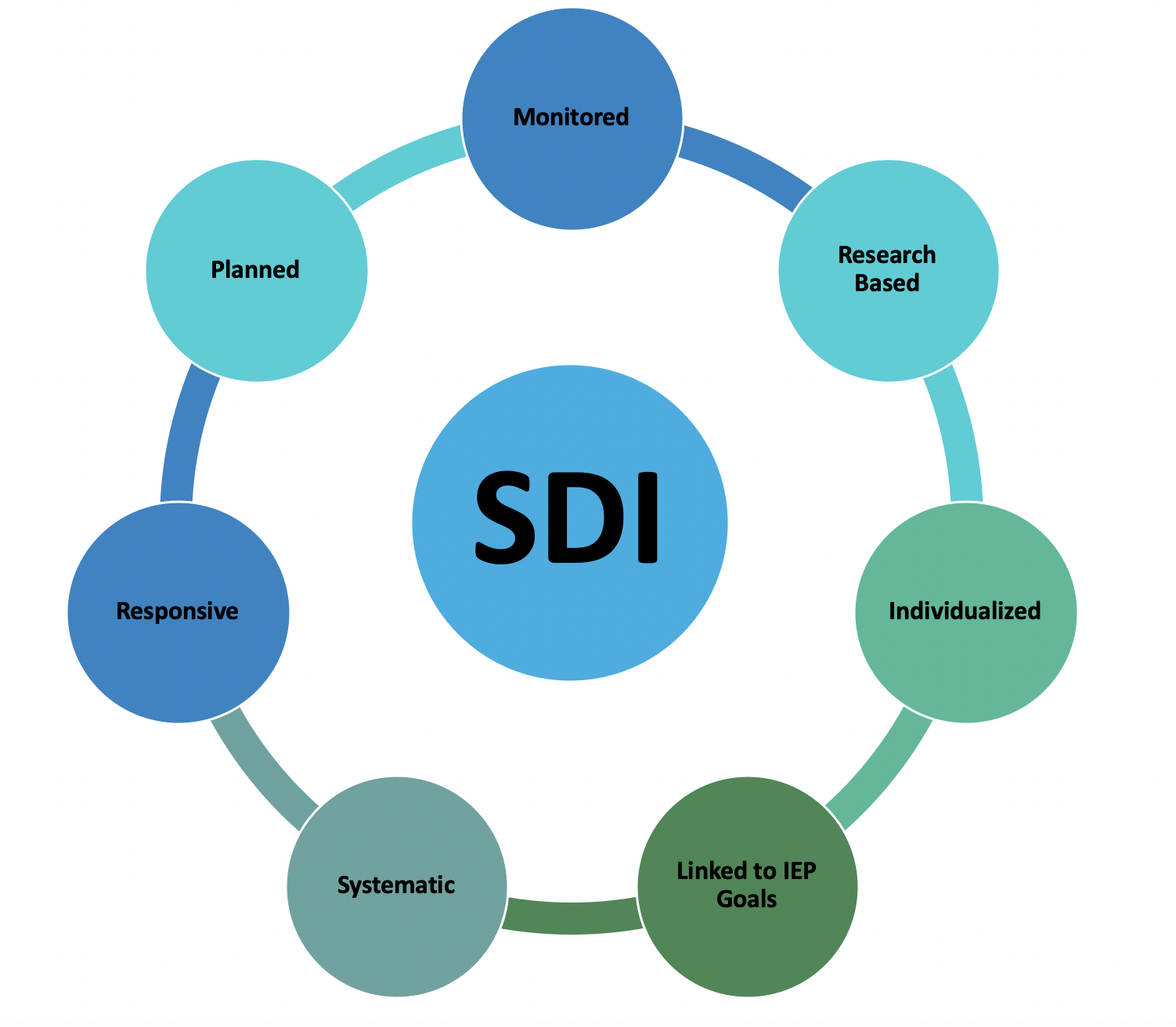 ‹#›
[Speaker Notes: To Say: 
Specially Designed Instruction is defined by unique components that distinguish it from differentiated instruction. All students can benefit  from DI. In order to qualify for special education, a need for specially designed instruction must be demonstrated. We will talk more about these unique components of SDI has we proceed through this training.]
Key Words
‹#›
What is SDI?
Specially designed instruction means organized and planned instructional activities typically provided by an appropriately qualified special education professional that modify, as appropriate the content, methodology, or delivery of instruction. 
https://www.auburn.k12.ma.us/tsc_image.php?.../What%20is%20Specially%20Designed...
[Speaker Notes: To Say: 
Read this definition and identify key words that stand out to you. 
Be prepared to share.]
‹#›
What makes instruction truly individualized and specially designed for a student with a disability and different from what a general education student receives is how the instruction is linked to the student's IEP goals and objectives. 

https://www.auburn.k12.ma.us/tsc_image.php?.../What%20is%20Specially%20Designed...
[Speaker Notes: To Say: 
After reading the information asked for examples of what special instruction is given to students with disabilities.(SWD).]
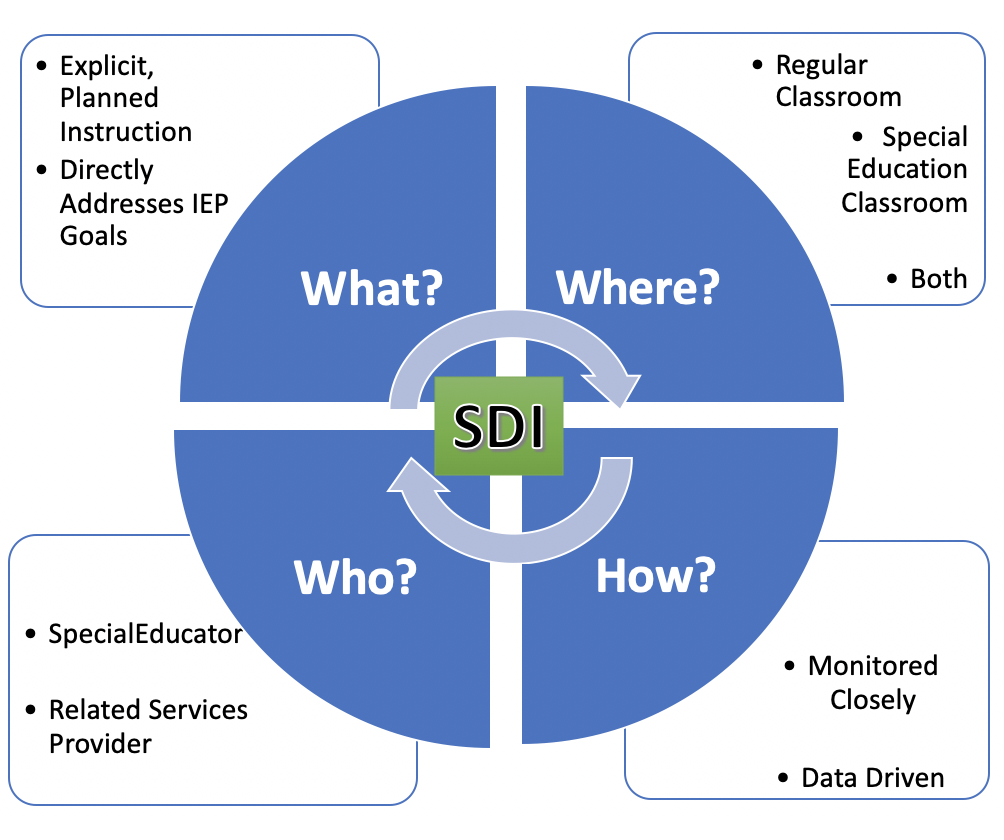 ‹#›
[Speaker Notes: To Say:  
Some features of SDI:  SDI is planned and  organized, instruction delivered in an explicit and systematic manner. SDI is delivered by a special education teacher or related services provider. It can be provided in any location or multiple locations during the school day. Location is determined by the IEP team in the least restrictive environment. SDI directly addresses the student’s IEP goals. It is designed to enable the student to reach grade-level standards or close the learning gap. SDI is closely monitored to ensure the intended result (closing the learning gap) is being achieved. SDI can address any area of need including academic, behavioral, social, communication, health and functional deficits.]
‹#›
SDI May Occur in Any Instructional Domain
SDI beyond the academic domain iis sometimes overlooked

Special education is intended to address the whole student, including any domain that may be affecting that student’s educational performance (Friend, 2018)

Academics is just one dimensions of SPED instruction
-M. Friend, 2018. Co-Teach!
‹#›
Domains for Specially Designed Instruction
Academic					Functional
Organizational				Physical/motor
Behavioral					Sensory	
Social						Vocational
Emotional					Technological
Communicative
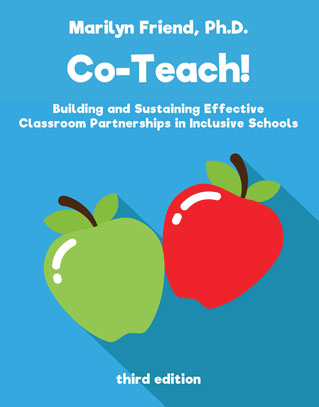 [Speaker Notes: To Say:  Marilyn Friend in her book Co-Teach!, 3rd Ed. 2018, identifies ten domains for SDI.]
Key Concepts/Key Ideas
‹#›
Individually read, Dimensions of Specially Designed Instruction, pp. 119-120 highlighting key concepts/key ideas
In small groups, each share a highlight that resonated with you.
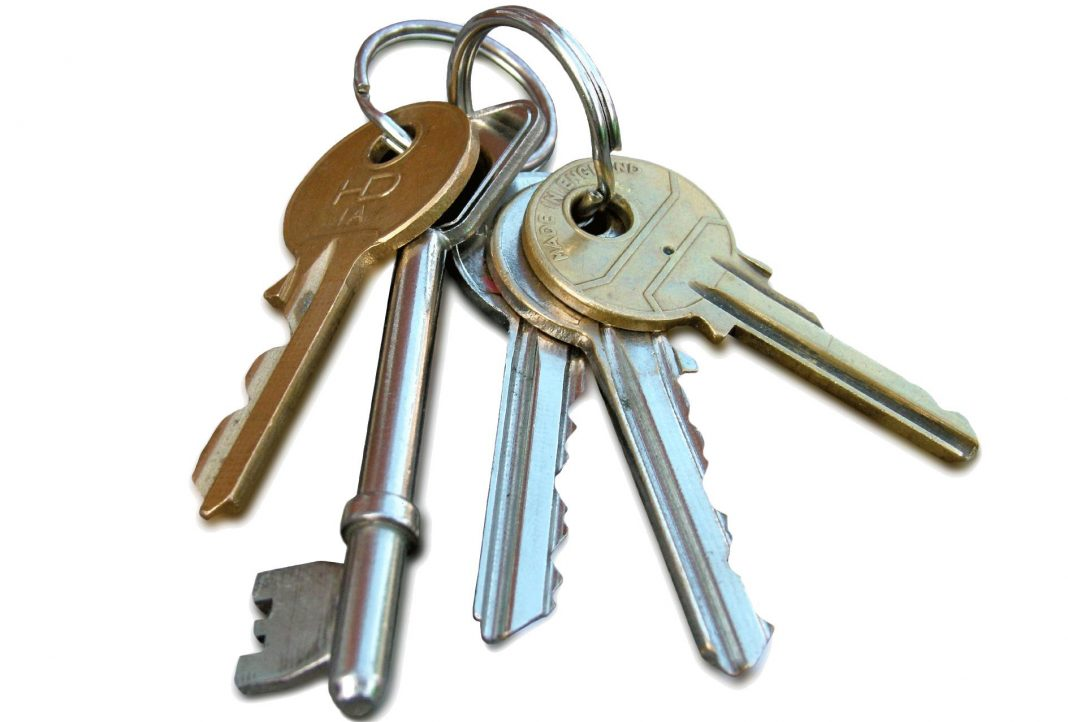 [Speaker Notes: COPYRIGHT AND CORRESPONDENCE FROM DR. MARILYN FRIEND.  THIS IS ONLY TO BE USED IN PERSON TRAINING.  MUST HAND OUT PAGES AND COLLECT  ALL PAGES AFTER ACTIVITY TO FOLLOW DR. FRIEND’S DIRECTIVES AND COPYRIGHT


To Say: 
We will piggyback two strategies as we explore sn excerpt in Co-Teaching! Dimensions of Specially Designed Instruction. 
The first strategy is Key Concepts, Key Ideas, which allows you to personally connect with the text and consider perspectives of others.  As you read, highlight concepts and ideas that resonate with you. Then in small groups, share and dialogue several Key Concepts, Key Ideas.

Need to Know/Do: Copy pp. 117-120, in Co-Teaching! (2018)
If making copies, collect them following the activity (to honor copyright).]
Modified Jigsaw by 7’s
‹#›
#1, 2, 3 - read intro, of SDI Examples for Academics
-1’s read, Third grade..
-2’s read, Seventh grade...
-3’s read, Tenth grade...
#4, 5 - read intro. Of SDI Examples for Behavior
-4’s read, Fourth grade…
-5’s read, Ninth grade...
#6, 7, 8 - read intro, of SDI Examples for Social Skills
-6’s read, First-grade..
-7’s read, Eighth-grade...
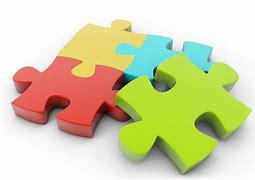 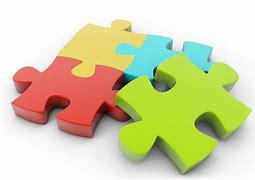 [Speaker Notes: COPYRIGHT AND CORRESPONDENCE FROM DR. MARILYN FRIEND.  THIS IS ONLY TO BE USED IN PERSON TRAINING.  MUST HAND OUT PAGES AND COLLECT  ALL PAGES AFTER ACTIVITY TO FOLLOW DR. FRIEND’S DIRECTIVES AND COPYRIGHT
To Say: 
The next strategy is Modified Jigsaw. First, each read your designated section. (After reading, move to next slide for directions on the rest of the strategy.)

Need to Know/Do: Copy pp. 119-120, in Co-Teaching! For larger groups, a full Jigsaw allowing for like groups to dialogue prior to each teaching their designated section.]
Modified Jigsaw by 7’s
‹#›
Form groups of 7, and each share your assigned section
Lastly, discuss common themes that emerge from the specific examples of SDI.
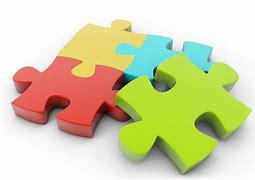 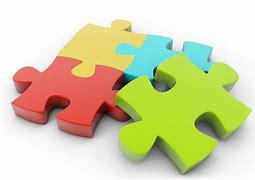 [Speaker Notes: COPYRIGHT AND CORRESPONDENCE FROM DR. MARILYN FRIEND.  THIS IS ONLY TO BE USED IN PERSON TRAINING.  MUST HAND OUT PAGES AND COLLECT  ALL PAGES AFTER ACTIVITY TO FOLLOW DR. FRIEND’S DIRECTIVES AND COPYRIGHT


To Say:   
Next, form groups of 1-7 (NEXT SLIDE) to each teach your SDI example.

Need to Know/Do: Copy pp. 117-125, in Co-Teaching!]
SDI Might Involve:
‹#›
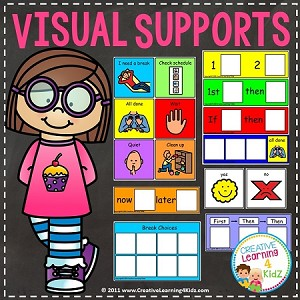 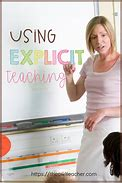 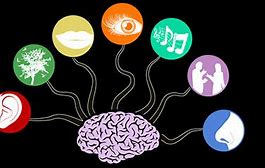 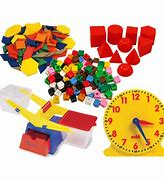 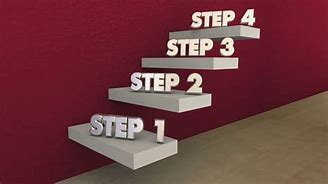 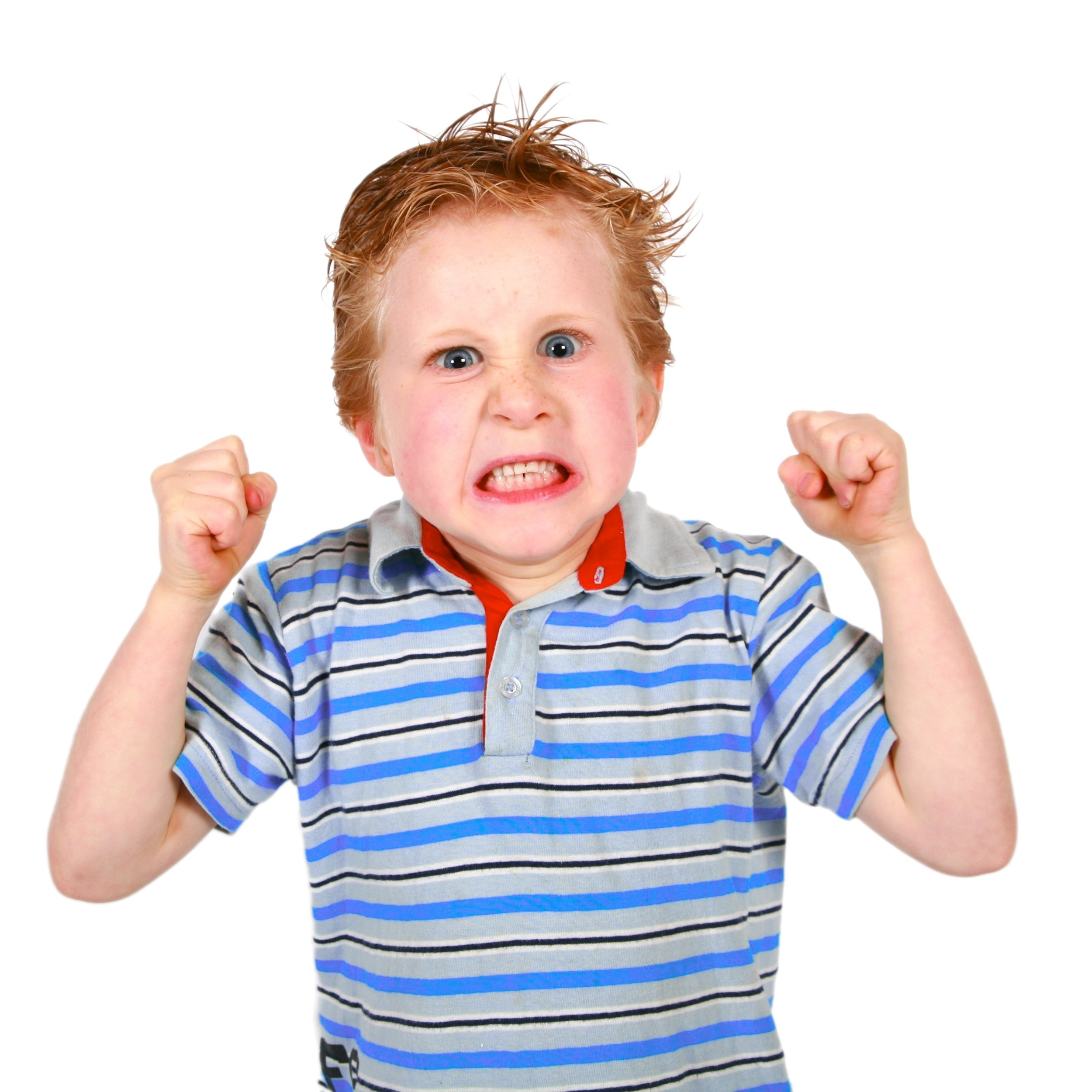 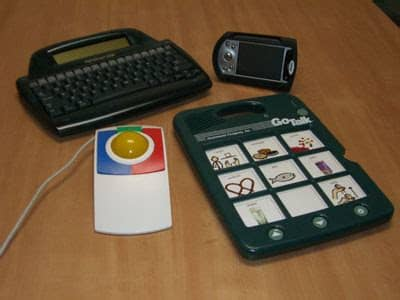 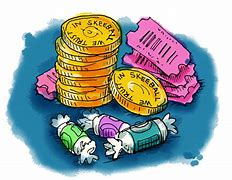 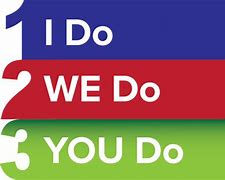 [Speaker Notes: To Say: 
SDI may include any of these supports, but these are only examples. Have participants share additional examples.
Multi-sensory engagement
Manipulatives
Assistive technology
Visual supports
Task analysis
Scaffolding to gradual release
Explicit teaching
Anger management training
Positive reinforcers

SDI is certainly not limited to these supports. The IEP team should consider all of the unique educational needs of the student and design an individual plan to meet these unique needs.]
Specially Designed Instruction
H #1
‹#›
[Speaker Notes: To Say: 
Please look at Handout #1. During the rest of this training we will be using this table format to practice designing SDI based on some data we will provide for you. You will consider the questions at the top of your handout.

Does this student’s disability impact his/her participation in the general education curriculum to a such a marked degree that grade level content will need to be modified? What modifications will be used ? In what content areas will they be necessary?

What research-based strategy(ies) will be used to address the students’ deficits?
  
What accommodations and resources will the student need to access grade level standards? How will the delivery of instruction be adapted for this student?
How will instruction be monitored? Who will monitor instruction?

How is this different from what is already being provided in the general education classroom?]
Assessment and
SDI
Using the Data
‹#›
[Speaker Notes: To Say:  
Now we will begin to consider how various forms of assessment data are used to design SDI.
According to M. Friend, Co-Teaching, 3rd Ed., as final characteristic of SDI “requires the assessment, teaching, and evaluation knowledge and skills of the special educator or other specialist.”]
‹#›
Evaluation-Initial/Clinical
Evaluation is used to identify students who may be eligible for IDEA funds;  supports and services.

The tools used to identify student strengths and challenges are not specific enough for instruction.
[Speaker Notes: To Say: 
Read the first step in identifying students who may be eligible for IDEA supports and services.]
‹#›
Who Qualifies for Special Education Services?
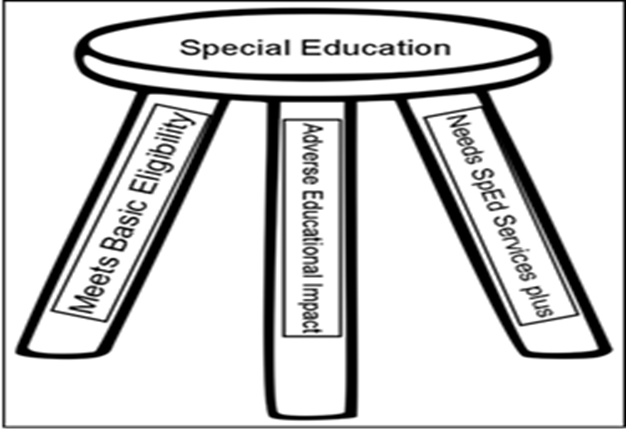 [Speaker Notes: To Say: DESE likes to talk about the 3-legged stool.  To meet IDEA eligibility the student must meet the criteria but also has to REQUIRE special education.  

Need to Know/Do: As a presenter you may want to share examples in the different identification categories-helpful but not necessary.]
‹#›
Evaluation vs Diagnostic Teaching
Evaluation/Assessment:  IDEA Part C: Evaluation and Assessment Definitions; Establishing Eligibility (Evaluation)  §303.321(a)(2)(i)
Evaluation means "the procedures used by qualified personnel to determine a child's initial and continuing eligibility..."


E
[Speaker Notes: Need to Know: Additional resources:  https://www.teachthought.com/pedagogy/diagnostic-teaching-why-students-struggle/

§303.321(b)
"Procedures for evaluation of the child. In conducting an evaluation, no single procedure may be used as the sole criterion for determining a child's eligibility under this part. Procedures must include—
(1) Administering an evaluation instrument;
(2) Taking the child's history (including interviewing the parent);
(3) Identifying the child's level of functioning in each of the developmental areas in §303.21(a)(1) [PDF];
(4) Gathering information from other sources, such as family members, other caregivers, medical providers, social workers, and educators, if necessary, to understand the full scope of the child's unique strengths and needs; and
(5) Reviewing medical, educational, or other records."
https://www.asha.org/Advocacy/federal/idea/IDEA-Part-C-Evaluation-and-Assessment-Definitions/]
‹#›
Evaluation vs Diagnostic Teaching
Diagnostic Teaching:  This type of teaching involves a constant interplay between assessment and instruction to evaluate learning abilities and teaching effectiveness, respectively.  https://tophat.com/glossary/d/diagnostic-teaching/
The big idea behind Diagnostic Teaching is to illuminate and remove barriers to student understanding. When students have problems, you need to be able to systematically identify and fix them.   https://www.teachthought.com/pedagogy/diagnostic-teaching-why-students-struggle/
[Speaker Notes: Need to Know: 
Additional resources:  https://www.teachthought.com/pedagogy/diagnostic-teaching-why-students-struggle/

§303.321(b)
"Procedures for evaluation of the child. In conducting an evaluation, no single procedure may be used as the sole criterion for determining a child's eligibility under this part. Procedures must include—
(1) Administering an evaluation instrument;
(2) Taking the child's history (including interviewing the parent);
(3) Identifying the child's level of functioning in each of the developmental areas in §303.21(a)(1) [PDF];
(4) Gathering information from other sources, such as family members, other care-givers, medical providers, social workers, and educators, if necessary, to understand the full scope of the child's unique strengths and needs; and
(5) Reviewing medical, educational, or other records."
https://www.asha.org/Advocacy/federal/idea/IDEA-Part-C-Evaluation-and-Assessment-Definitions/]
‹#›
Progress Monitoring of SDI
Determine student progress through the ongoing process of collecting and analyzing data.
Use this scientifically based practice to assess students’ academic, behavior, and social performance and to evaluate the effectiveness of instruction.
[Speaker Notes: To Say: 
Progress monitoring involves: ongoing data collection on skills to estimate student rates of improvement, and to identify students who are not demonstrating adequate progress in order to alter or change instructional components to better meet the needs of individual students to improve student performance. 
So, teachers may use progress monitoring to design more effective, individualized instructional programs for students with disabilities.
We will discuss the how later in the presentation.]
‹#›
Users & Uses of Assessment Data
[Speaker Notes: To Say:
The Evaluation Team includes School Psychologist; related service providers; general education teacher; LEA; parent(s)/guardian. Note: While parents are a part of the Eval Team to help determine eligibility, they are not involved with instructional decisions.]
‹#›
Diagnostic: 
aka Formative Assessment
Formative assessment refers to the ongoing process students and teachers engage in when they. Focus on learning goals. Take stock of where current work is in relation to the goal. Take action to move closer to the goal.
www.ascd.org › publications ›
Evidence-Based Analysis of Formative Assessment
ASHA reported in a study of formative assessments “students reported benefits of formative assessment which provides an ongoing and evidence-based analysis of learning skills”  https://pubs.asha.org/doi/full/10.1044/ihe11.1.28
.
[Speaker Notes: Need to Know:
ASHA - American Speech-Language-Hearing Association.  A speech and language organization]
‹#›
Triangulating Data
Includes multiple sources of data analysis)
Helps us move from questions to answers (inquiry to hypothesis)
It about discovery!
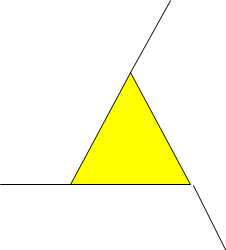 Discovery
[Speaker Notes: To Say: 
This information comes from Got Data, Now What, by Bruce Wellman and Laura Lipton.]
‹#›
Kinds of Data to Triangulate
Quantitative
Numbers (i.e. standardized, non-standardized, benchmark(s), diagnostic assessments)
Qualitative
Descriptors (i.e. classroom                                                formative assessments, scoring guides)                                                                            
Intuitive
Perceptions (i.e. observations, judgements,                                                                   anecdotes)
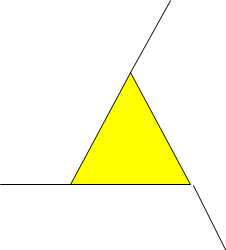 Discovery
[Speaker Notes: To Say:
 Differentiate between Kinds (as above) - Sources (i.e. State; CBM; Benchmark; Student Files)  - Types (behavioral; biography, performance)]
‹#›
Diagnostic Academic 
Assessment & Teaching
READING:  
-Letter / Sound Identification
-Phonological processing skills	
-Phonics skills assessment 
-Fluency and comprehension 
WRITING: 
-Orthography (Spelling) assessment
[Speaker Notes: To Say: 
D. Kilpatrick refers to diagnostic assessment as “intervention-oriented assessment”: What specific skills does the student need additional instruction/intervention?

Resource: Essentials of Assessing, Preventing, and overcoming reading difficulties-David A. Kilpatrick (Wiley 2015)]
Collaborative Learning Cycle
‹#›
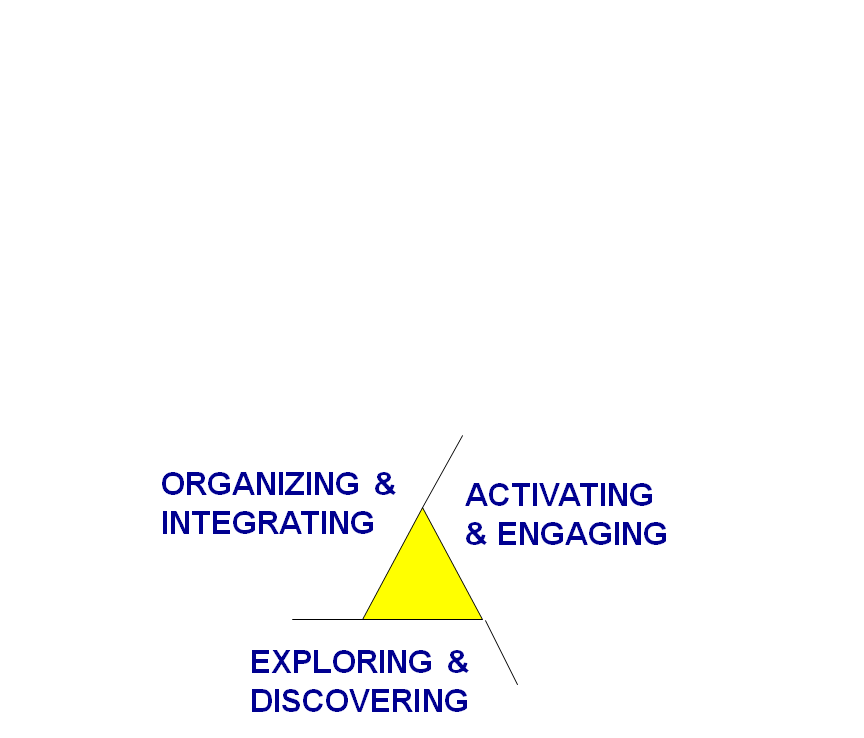 -Draw conclusions
-Verify explanations
-Solutions 
-Progress monitoring
-Assumptions
-Predictions
-Questions
-Patterns, trends
-Surprise
-Affirmations
Adapted from L. Lipton & B. Wellman, 2004. Data-Driven Dialogue; 2012. Got Data, Now What?
[Speaker Notes: HANDOUT #2
To Say: 
While Data Teams are ideal for analyzing benchmark data, the collaborative learning cycle is a framework that establishes a learning forum for group exploration of data. Structured engagement with information and fellow learners ignites the processes of inquiry and problem-solving. This question-driven model promotes specific cognitive processes and group-member interaction in three phases: (1) activating and engaging, (2) exploring and discovering, and (3) organizing and integrating. [Laura Lipton & Bruce Welman, 2012. Got Data, Now What: Creating and Leading Cultures of Learning]

Activating & Engaging - Develops emotional and cognitive readiness for collaborative work with data.
Exploring & Discovering - Invites thoughtful observations from multiple perspectives, producing a deep look at the data.
Organizing & Integrating - Groups selects key observations and generates possible causes for those results. After clarifying theories with additional data, the group then generates potential action plans.
HANDOUT #2  includes guiding questions

Let’s take a look at several key literacy diagnostic assessments that provide data to drive targeted next step instruction. (The most informative diagnostic assessments are face2face, not computer-based.)]
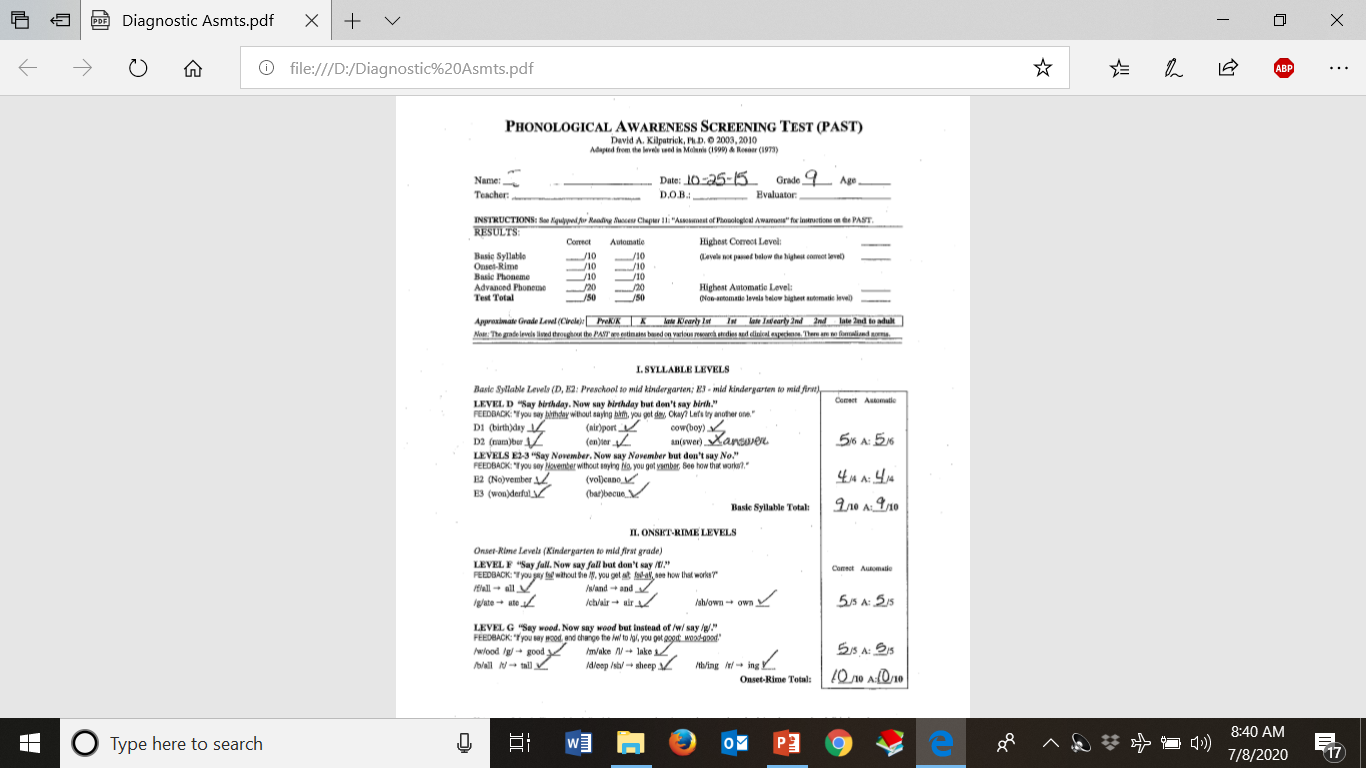 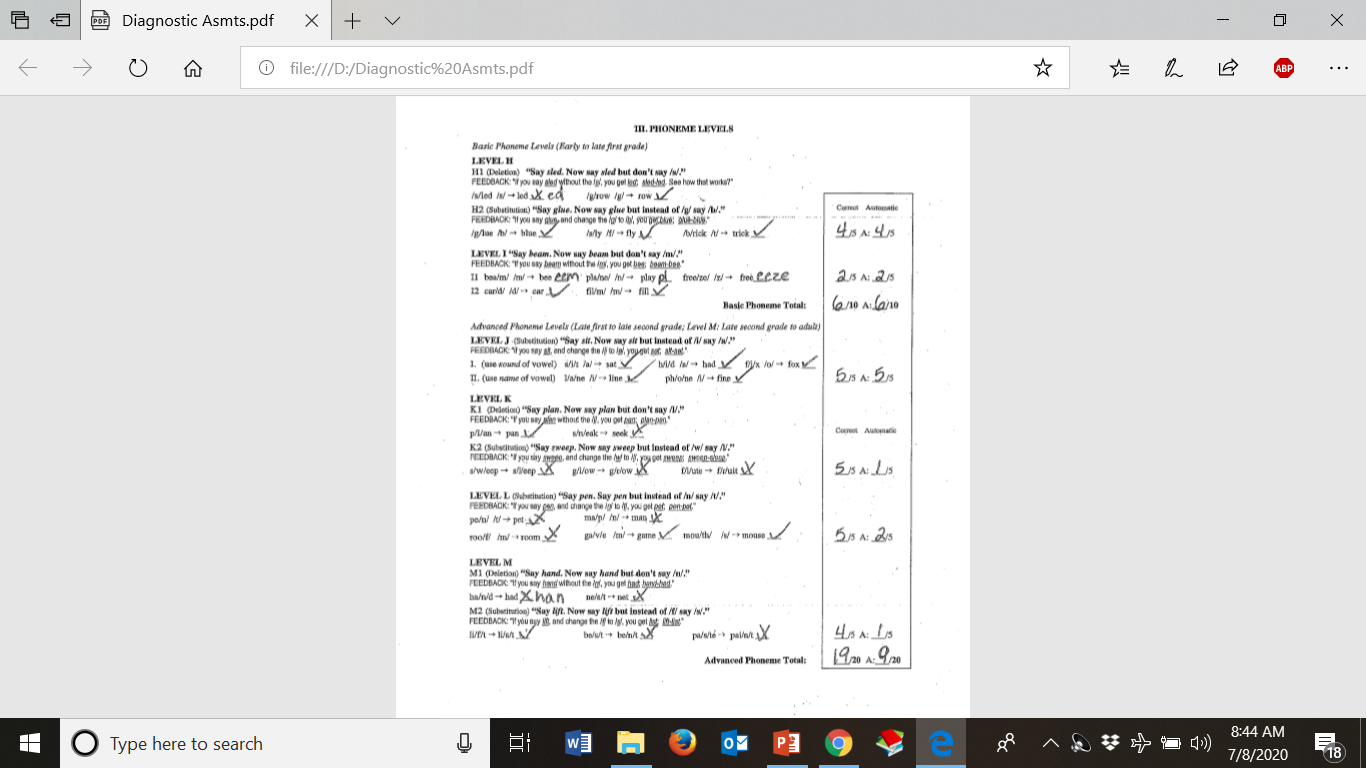 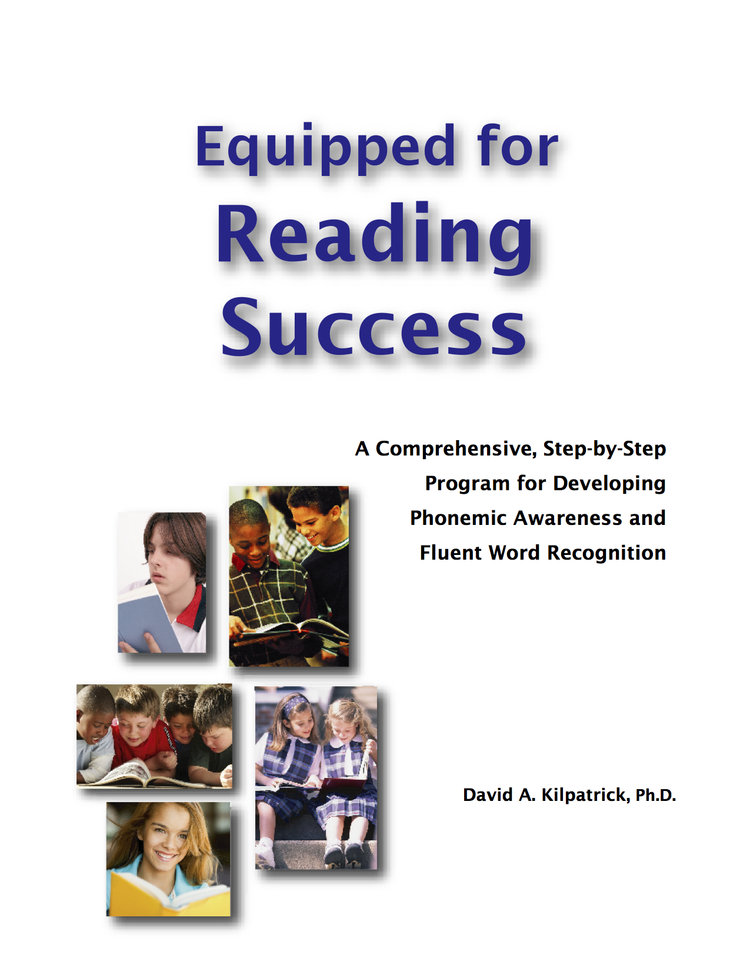 1.RF.2.A.c - Develop phonemic awareness in the reading process by: recognizing the change in a spoken word when a specific phoneme is added, changed, or removed.
‹#›
[Speaker Notes: To Say: 
This is an example of a Phonological Awareness diagnostic screening test (PAST, free, by David Kilpatrick). Diagnostic in that a progression of skill development is specifically assessed, from syllable level to onset/rime level to the phoneme level.  In addition to accuracy, automaticity is equally scored. Students who respond within two seconds are considered automatic. (Administration time: approx. 5 min)
Students struggling with reading and spelling, no matter what age, typically have a phonological deficit and would benefit from this foundational instruction. (Reference next slide.)

Correction on asmt date, should be 10-25-19. Side note: This student’s baseline assessment was 5-19 where he only tested to Level G, and SDI (ave. 2 hours per week) began in mid-July 2019. This assessment was administered beginning on 2nd quarter, 3rd grade. 

Analysis: Syllable and initial sound deletion and initial substitution are accurate and automatic. Struggles with final deletion at the phoneme level. While advanced phoneme manipulation is accurate, it is not automatic for second-letter deletion and substitution; final substitution; and first-letter blend deletion and substitution. 

Aligned to 1st grade standard even though this student is in the 3rd grade]
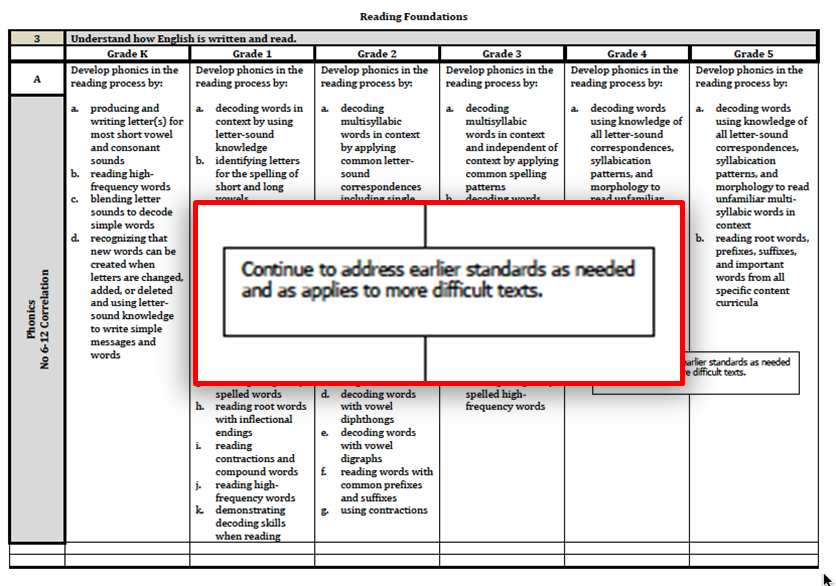 ‹#›
[Speaker Notes: To Say: 
Even the GLEs emphasis that these foundational skills are not grade-bound. 
“Continue to address earlier standards if the student has not achieved these skills.”]
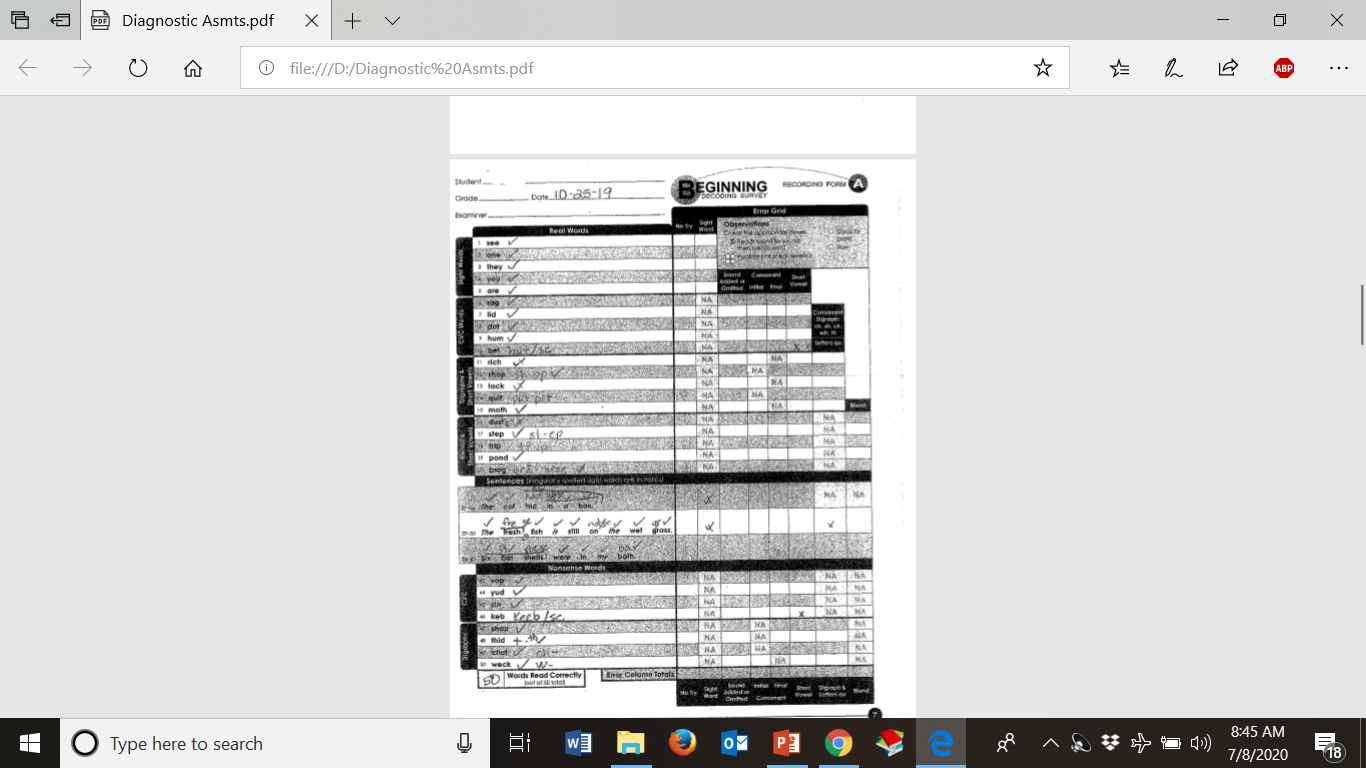 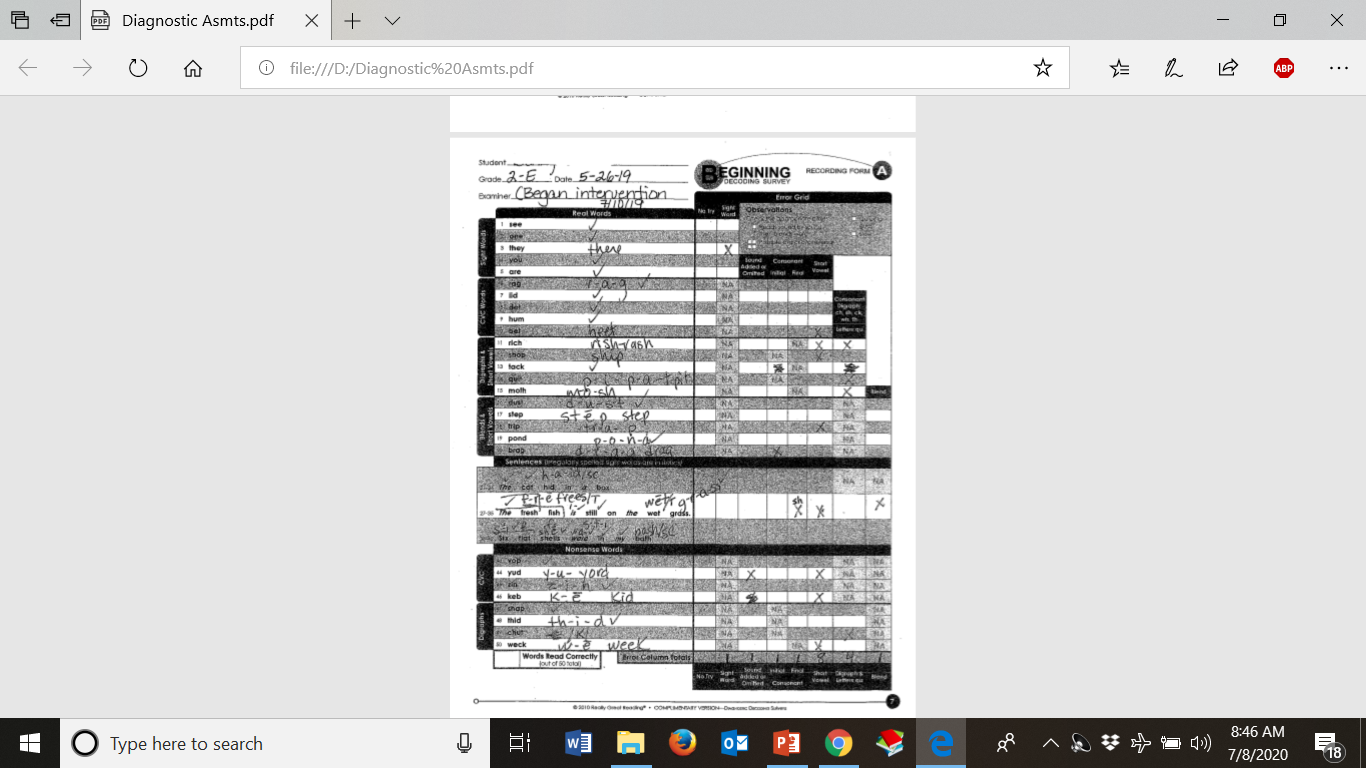 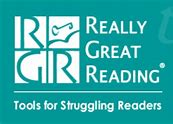 2.RF.3.A.b - Develop phonics in the reading process by: distinguish long and short vowels when reading regularly spelled one syllable words.
3.RF.3.A.e - decoding known and unknown words by spelling patterns
‹#›
[Speaker Notes: To Say: 
Pre-Post data from Beginning Phonics Survey, Really Great Reading. (Administration time: approx. 5 min)

NOTE: While baseline assessment occurred in May, end of 2nd grade, SDI  (ave. only 2 hours per week) did not begin until mid-July 2019.  This assessment reflects student growth after just 3 months of intervention and was administered at the beginning of 2nd quarter, 3rd grade. 

Analysis: Remarkable gains in short vowel decoding of regular and nonsense words, although the student continues to segment blends and diagraph sounds when decoding. The student also self-corrects when reading sentences.]
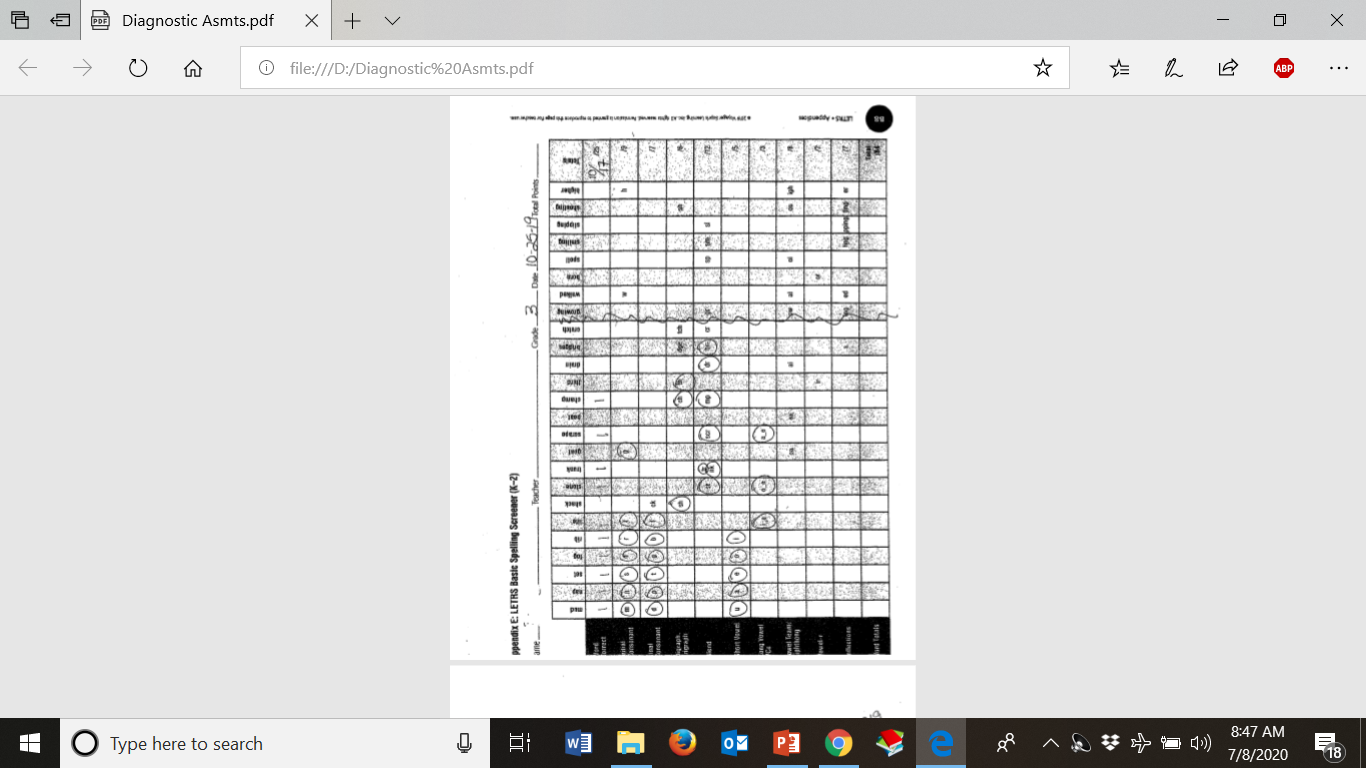 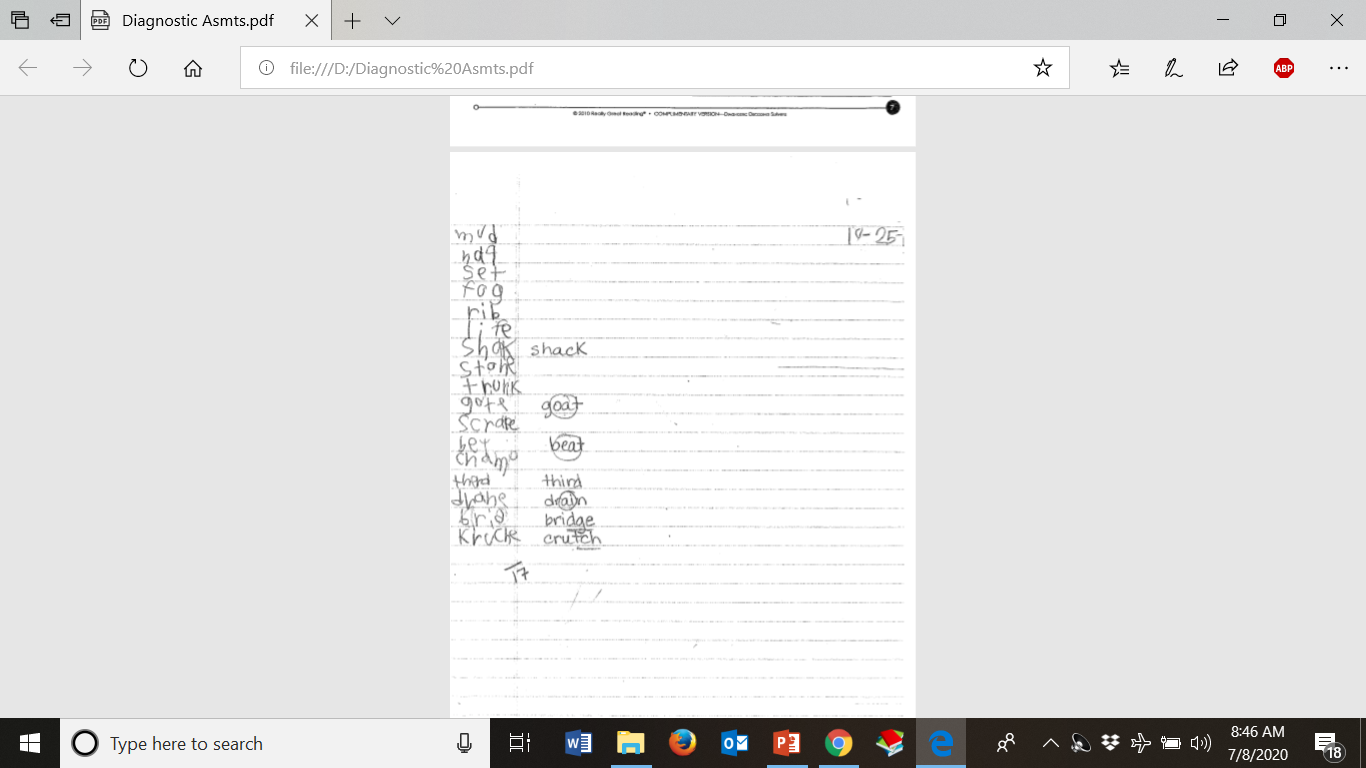 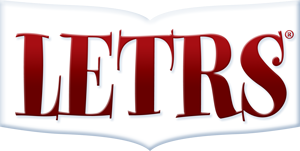 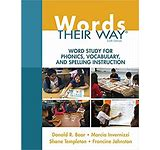 1.L.1.B.e.f - In written text: spell words using regular spelling patterns; spell words phonetically using phonemic awareness and spelling knowledge
‹#›
[Speaker Notes: To Say: 
Both the LETRS Spelling Inventory (as shown here) and Words Their Way are valid assessments for orthography/aka spelling. Spelling inventories are very telling assessments of decoding knowledge as it is transferred to spelling and writing.

This standard is below the students grade level.

Analysis:  Strength with encoding CVC, VCe, initial diagraphs, beginning and ending blends. Struggles with -ck diagraph, vowel teams, vowel-r, and trigraphs.]
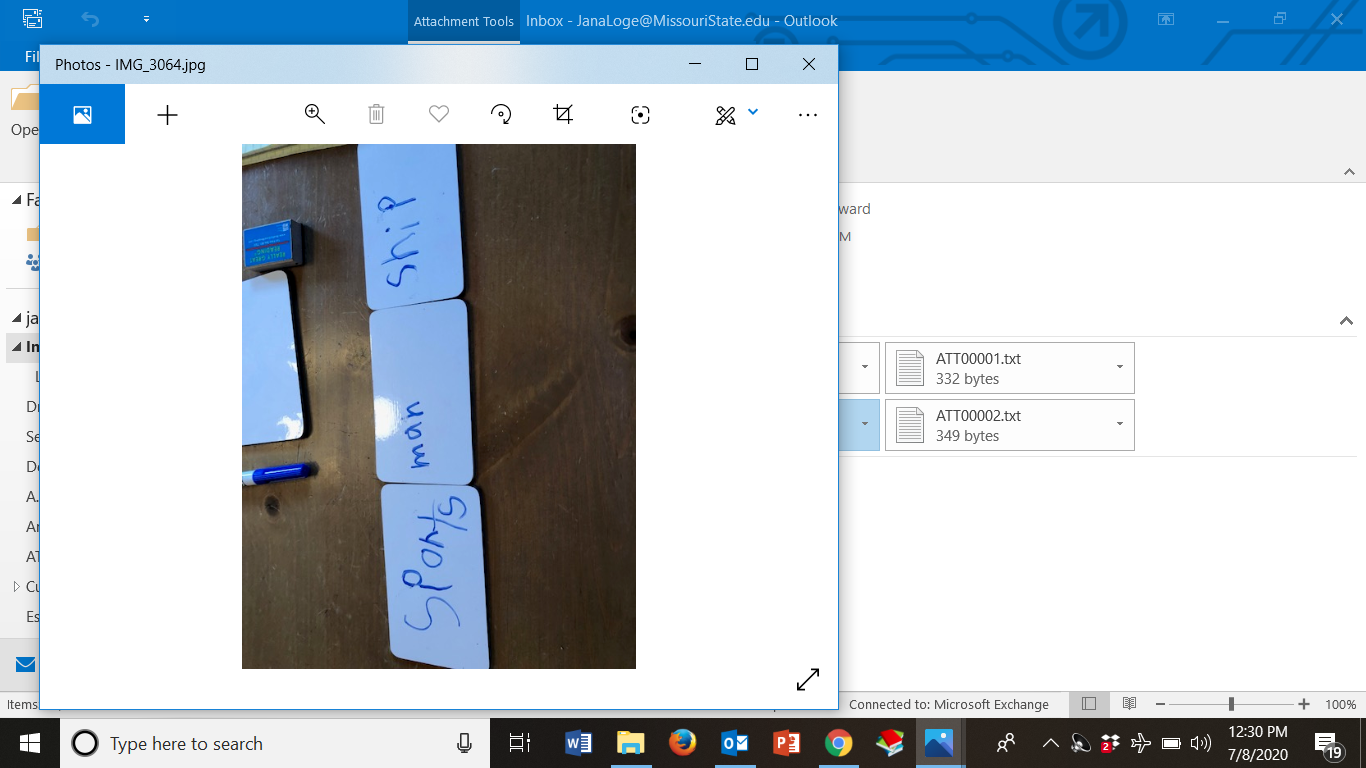 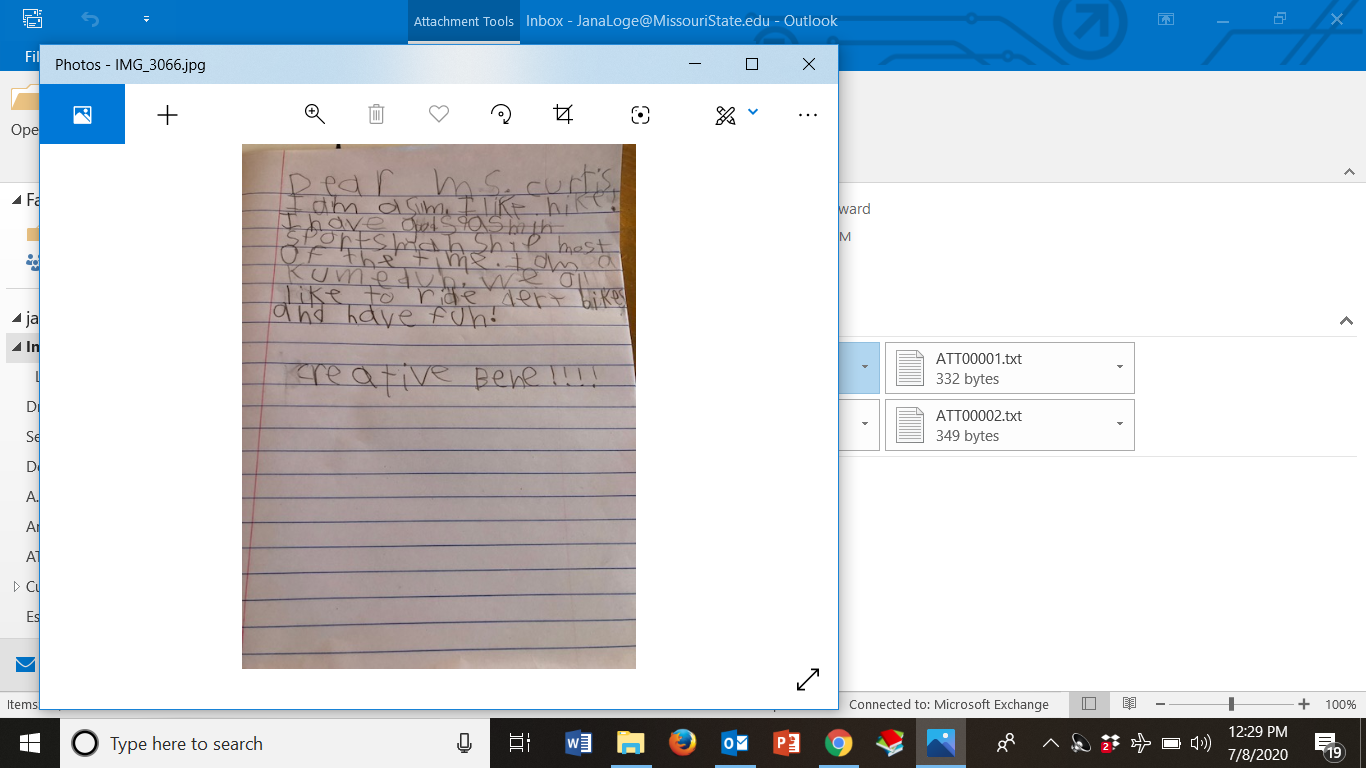 Writing
Language
‹#›
[Speaker Notes: To Say: 
Writing sample from early September of 3rd grade. The composition with coaching took about 40 min. to complete, using syllable boards and cues for encoding multisyllabic words (i.e. sportsmanship. Note his first attempt at the word without the syllable boards.). There is repetitive use of high frequency and simple words, and phonetic spelling.]
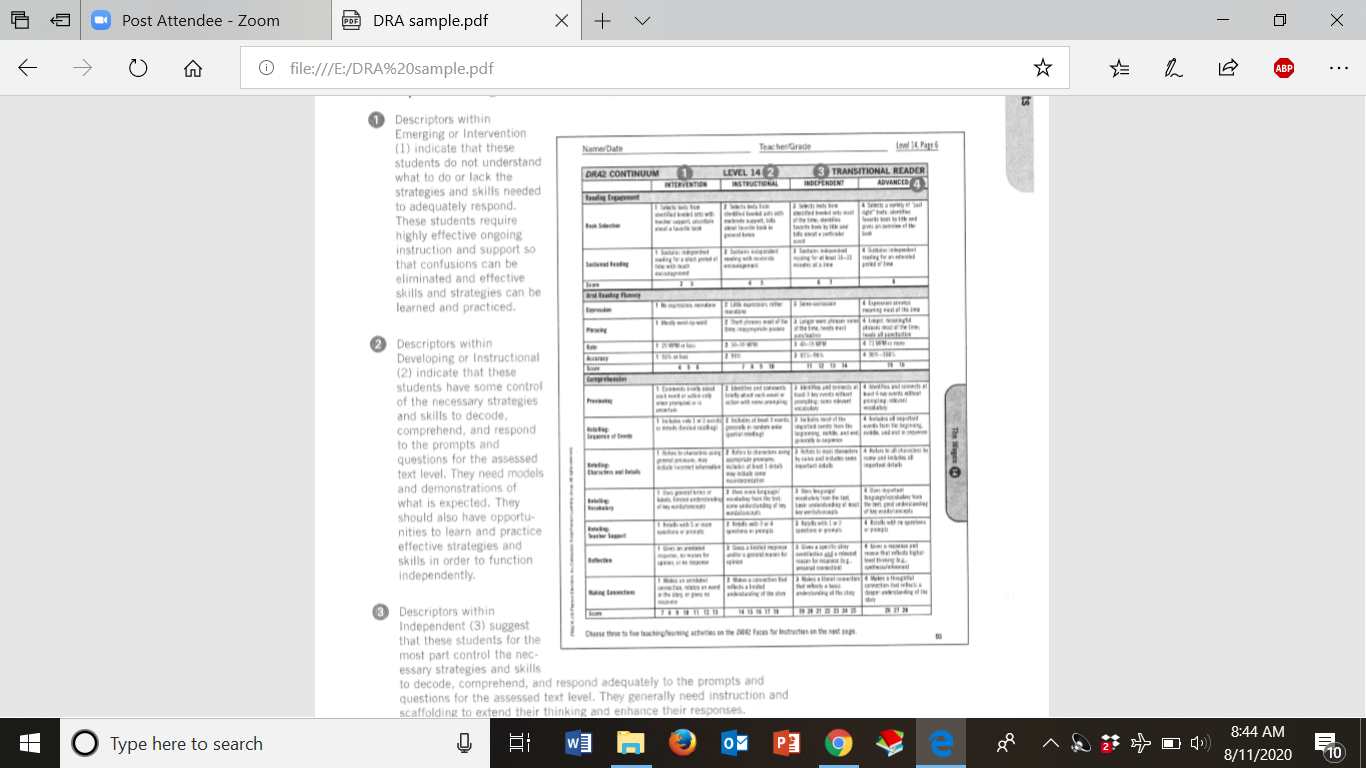 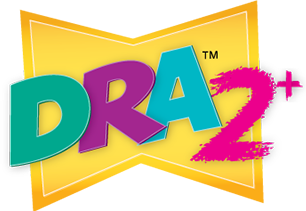 3.R.1.A.c - Develop and demonstrate reading skills in response to text by: summarizing a story’s beginning, middle, and determining their central message, lesson or moral. 
3.RF.4.A.a - Read appropriate texts with fluency…: use context to confirm or self-correct word recognition and understanding, rereading as necessary
‹#›
[Speaker Notes: To SAY and to KNOW:  
DRA is an oral reading fluency assessment of leveled text that is designed to determine intervention, instructional, and/or  independent reading level. It includes assessment of reading engagement, oral reading fluency, and comprehension (based on a verbal retelling in grades K-3, and written retelling grades 4+). Based on Fountas & Pinnell leveling, a 3rd grader in the fall should be reading on the instructional level 28. 

Analysis: Given this student is in 3rd grade, his instructional level is at or below that of a late first grader/early 2nd grader.  Even though the students struggles with decoding and reads word-by-word with some short phrases and with multiple errors, he has basic comprehension (especially with a leveled text with mixed syllable types for decoding and limited complexity of content). His strengths are in listening comprehension, teacher prompting, interpretation (background knowledge), and reflection (critical thinking). This is relatively typical of a student with characteristics of dyslexia (poor decoding and strong language comprehension).]
Your Turn!
‹#›
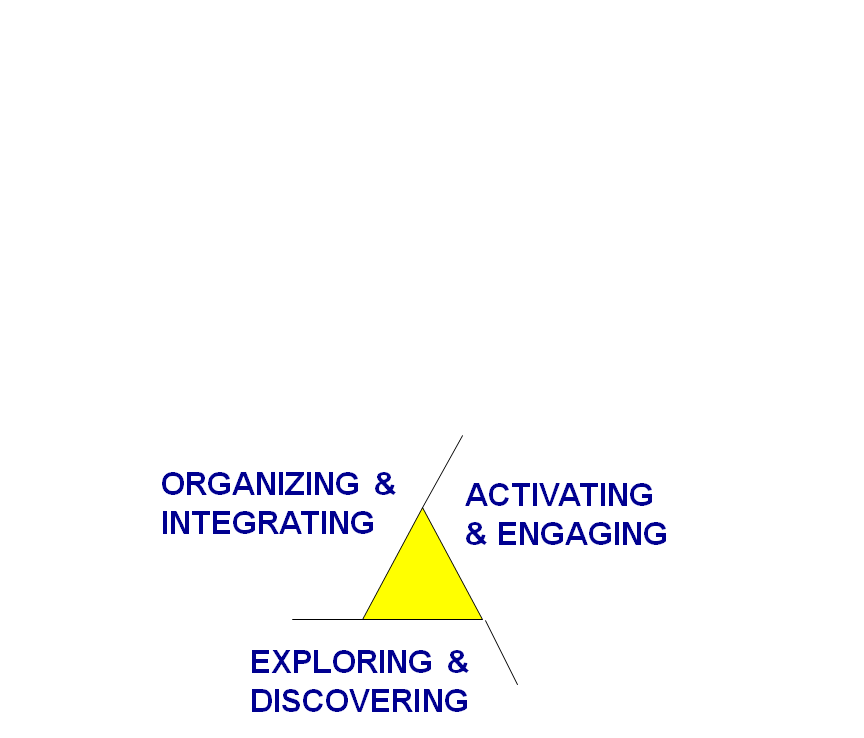 Collaborative Learning Cycle
HO #2
-Draw conclusions
-Verify explanations
-Solutions 
-Progress monitoring
-Assumptions
-Predictions
-Questions
-Patterns, trends
-Surprise
-Affirmations
Adapted from L. Lipton & B. Wellman, 2004, Data-driven dialogue. 2012, Got Data, Now What?
[Speaker Notes: HANDOUT #2 
Need to Know: Using own student responses to assessments, invite participants to engage in the data cycle, making brief notes for each part of the cycle. Then find a ‘Like’ Partner (same grade level) to briefly describe assessment tools used and then share their ‘predictions, surprises/trends/affirmations, and conclusions. 
Activating & Engaging - Develops emotional and cognitive readiness for collaborative work with data. What assumption/predictions/questions might you have about the data?
Exploring & Discovering - Invites thoughtful observations from multiple perspectives, producing a deep look at the data. What were the validations and/or surprises?; What patterns/trends are evident? 
Organizing & Integrating - Groups selects key observations and generates possible causes for those results. After clarifying theories with additional data, the group then generates potential action plans. What conclusions may be drawn from the data? What might be some root and current causes of data results? What is the next instructional/intervention step? How will it be monitored? How often?

HANDOUT #2  includes guiding questions]
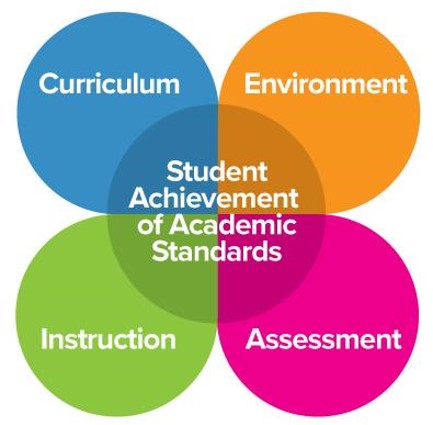 ‹#›
[Speaker Notes: To Say:  
This graphic illustrates the key interconnections necessary for student academic success. In order to determine appropriate SDI, clarity of prioritized learning standards are essential. What is the learning expectation students must master?]
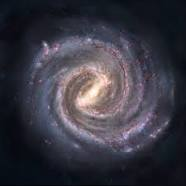 ‹#›
Why Prioritize Standards?
ELA Grade 2: 
56 standards                                                                   (Reading & Reading Foundations)
39 Standards                                                                          (Writing & Language)
8 Standards                                                                              (Speaking & Listening)
Align SDI to priority standards
[Speaker Notes: To Say: 
One of the hardest things about laying out the year’s curriculum is fitting in all the standards for all the subjects while maximizing student learning. It can be a bit overwhelming to teach and learn 28 (random number) different math standards and 54(random number)  ELA standards, not including other content standards, as grade teachers are accountable for each year. Priority standards can help pair down what you need to accomplish and prioritize so that you get the maximum bang out of instruction and learning.
These Grade Level Expectations (standards) are applicable for SpEd students as well.]
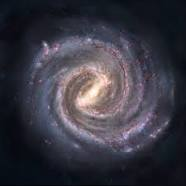 ‹#›
Why Prioritize Standards?
Priority - 3.RF.3.A.e - Develop phonics in the reading process by: decoding known and unknown words by spelling pattern.
Secondary - 3.RF.3.A.a - decoding multisyllabic words in context , and independent of context, by applying common spelling patterns
Tertiary or Introductory - 3.RF.3.A.b - decoding words that double final consonant when adding an ending
[Speaker Notes: To Say: 
Prioritizing Standards should be a collaborative effort between grade level teachers and any one else supporting the child’s learning in that content/discipline area...SpEd teachers! When reg. Ed and SpEd teachers focus on the same priority standards, they ensure a smooth learning journey for the students. The last thing a student with learning difficulties needs, is to learn more standards than a typical learner. 
While priority standards are the focused learning expectation, those standards will encompass the secondary and introductory standards. Just like the Milky Way is the galaxy that contains our Solar System.]
‹#›
DESE Drafted Priority Standards
K-12
Are intended to be used as a guide for districts, building, grade level teams. 
Does not include secondary and tertiary standards
Not a replacement for locally established priority standard

https://dese.mo.gov/college-career-readiness/curriculum/academic-standards/priority-standards
[Speaker Notes: To Know: This slide is information for the presenter.]
‹#›
Criteria for Determining Priority Standards
Endurance
Over time
Leverage
Across disciplines
Prerequisite or Readiness
Underlying basic knowledge

What do your students need for success in                                         life, school, and our state test?
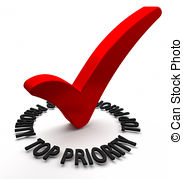 [Speaker Notes: To Say: 
There a certain combination of criteria that contribute to selection of priority standards, they are Endurance (standards that are utilized throughout school and life); Leverage (standards that are applicable across content areas and disciplines); Prerequisite or Readiness (standards that are necessary for acquisition of future learning); and lastly Life, School, and MAP (additional data on learning trends, which reflects curriculum and instruction effectiveness, should also be considered). Continued tracking of assessment data, may influence priority standard changes over time, as adjustments of curriculum and instruction increase mastery of P.S.]
‹#›
Unwrapping the Priority Standards and the underpinnings to determine learning targets
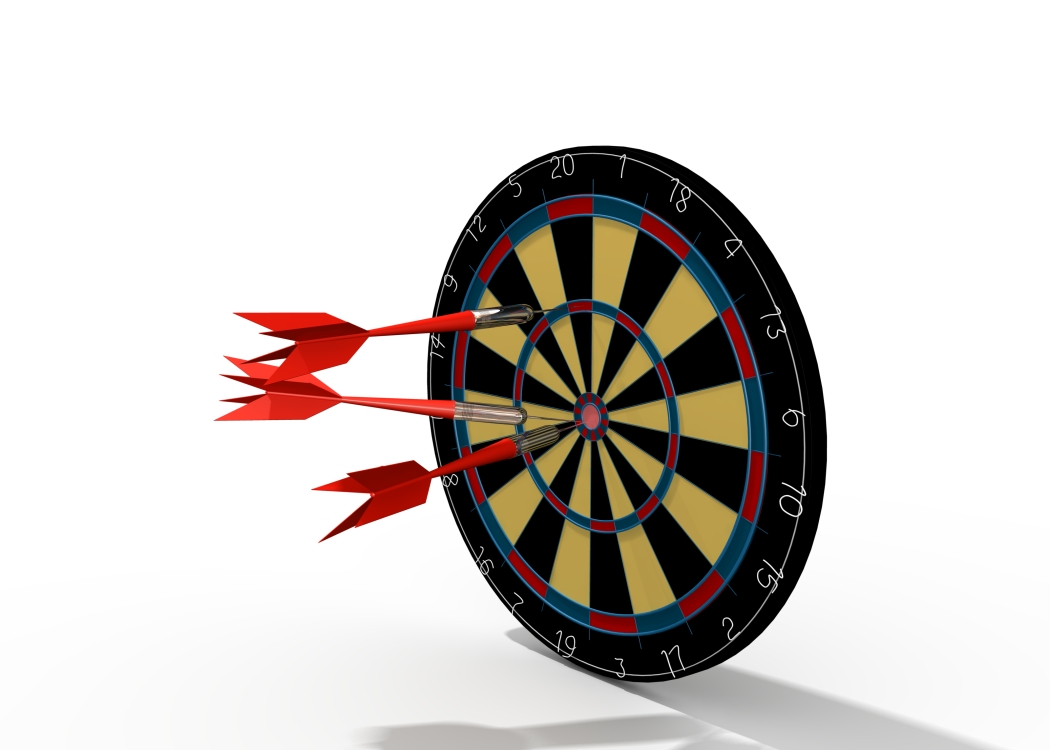 [Speaker Notes: To Say: 
Once you have determined priority standards, the is essential to unwrap each of them for teacher clarity of specific skills/content embedded within the standard. This clarity will guide instruction and assessment.]
"Unwrapping" the academic content standards is a technique to help educators identify from the full text of the standards exactly what they need to teach their students.”

-Larry Ainsworth, 2007
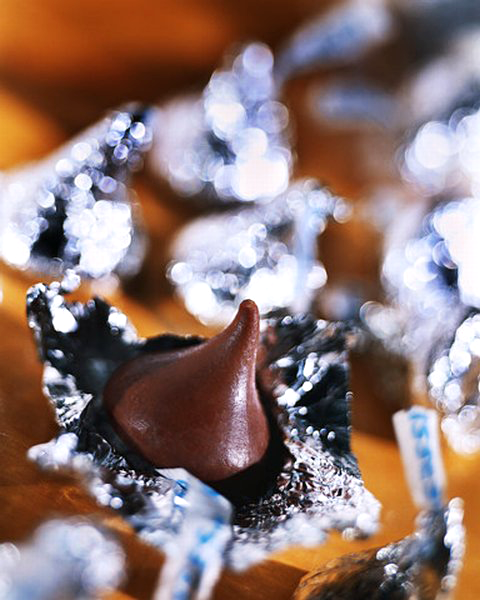 ‹#›
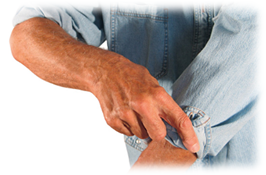 ‹#›
The Technique of ‘Unwrapping’
Underline the key concepts (noun / noun phrases)
Circle the skills (verbs) students must be able to do - when typing, CAPITALIZE
Standard: 3.RF.3.A.e
Develop phonics in the reading process by: decoding known and unknown words by spelling pattern.
[Speaker Notes: To Say: 
The technique is simple, underlining and circling (or capitalizing)
CODING for ELA Standards: 3.RF.3.A.e = Grade Level.Reading Foundations. Strand 3. Concept A. Expectation e
The next slide illustrates what this entails.]
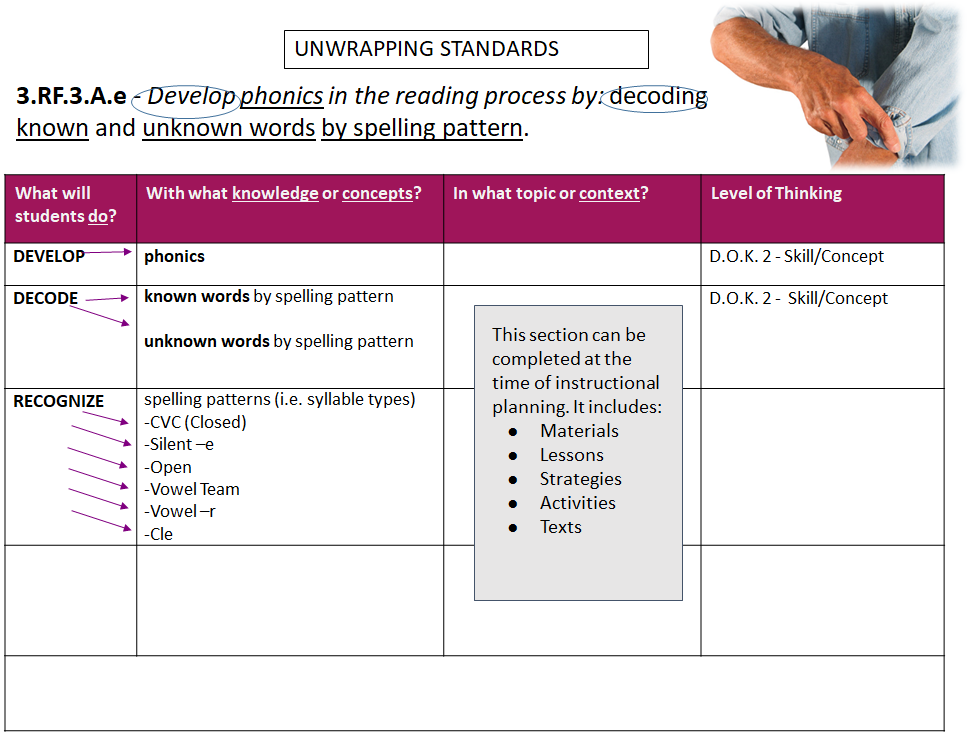 ‹#›
[Speaker Notes: To Say: 
Using the sample template, the standard is initially unwrapped at the top, then deconstructed further to specifically align each concept with each related skill. Each arrow connected to a skill identifies a Learning Target / instructional lesson.
Unwrapping is about breaking down the standard into manageable teaching and learning chunks!
Which skills is the student struggling with?  What is the first next step of instruction and skill attainment?]
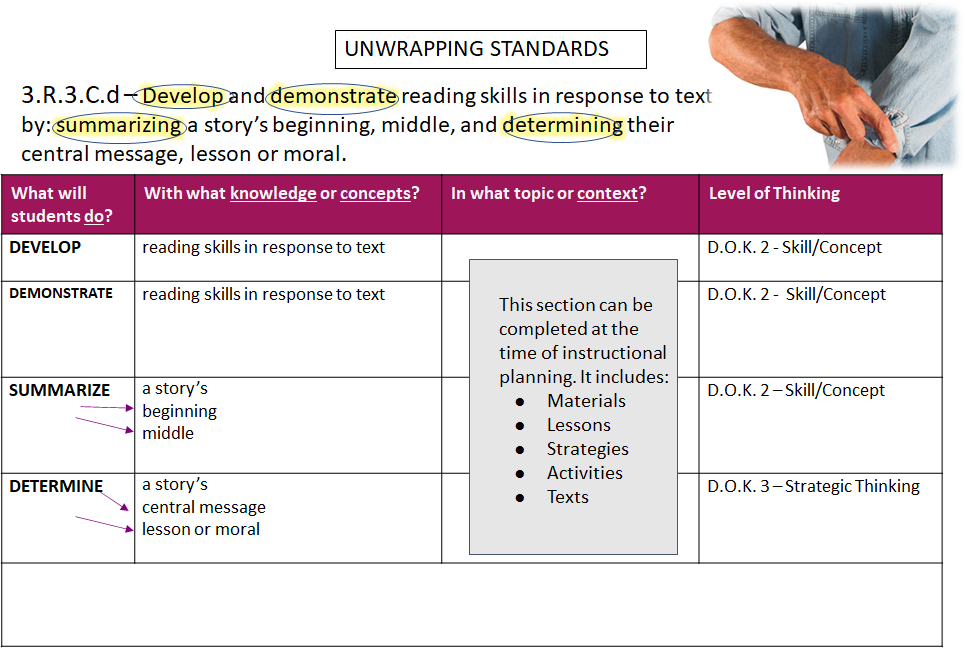 ‹#›
[Speaker Notes: To Say: Another example-aligned to DRA reading comprehension retelling. Which component of the unwrapped standard is the student struggling with? What is the first next step for instruction and skill attainment?]
Specially Designed Instruction Continuum
and
MTSS-Tiers I-III
‹#›
[Speaker Notes: To Know: This is  a transition slide]
H #3
SDI in MTSS

How does specially designed instruction align with a multi-tiered system of support?

https://sss.usf.edu/resources/format/pdf/specially_designed_instruction.pdf
‹#›
[Speaker Notes: HO#3              https://sss.usf.edu/resources/format/pdf/specially_designed_instruction.pdf


This Website was developed by the Florida Center for Interactive Media through a special project funded by the State of Florida,
Department of Education, Bureau of Exceptional Education and Student Services, through federal assistance under the
Individuals with Disabilities Education Act (IDEA), Part B.]
‹#›
Structures That Support SDI in the Regular Classroom
Individualized Direct Instruction
1.
2.
Small Group Instruction
3.
Co-Teaching Structures
4.
Universal Design for Learning (UDL) Practices
[Speaker Notes: To Say:  
Classrooms that utilize differentiated instruction practices for all students will easily support SDI in the general education setting through individualized and small group instruction.  Effective co-teaching practices will also ensure that SDI can be provided in the general education classroom.]
‹#›
Co-Teaching Provides
Increased

Instructional

Intensity                    Friend (2008)
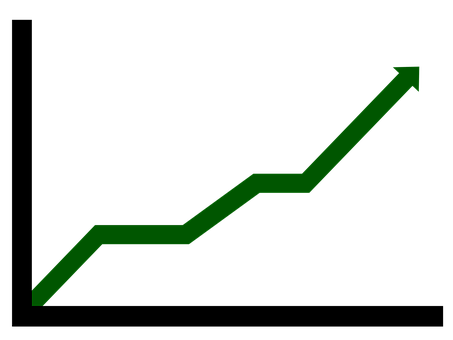 [Speaker Notes: To Say: 
The goal of co-teaching is to provide increased instructional intensity.]
‹#›
Co-Teaching Approaches
One Teach, One Assist
One Teach, One Observe
Teaming
Alternate Teaching
Parallel Teaching
Station Teaching
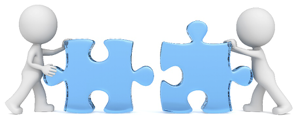 Friend (2008)
[Speaker Notes: To Say: 
These are six common co-teaching approaches based on the work of of Marilyn Friend.]
‹#›
Co-Teaching Models that Support SDI
Parallel Teaching
Station Teaching
Alternate Teaching
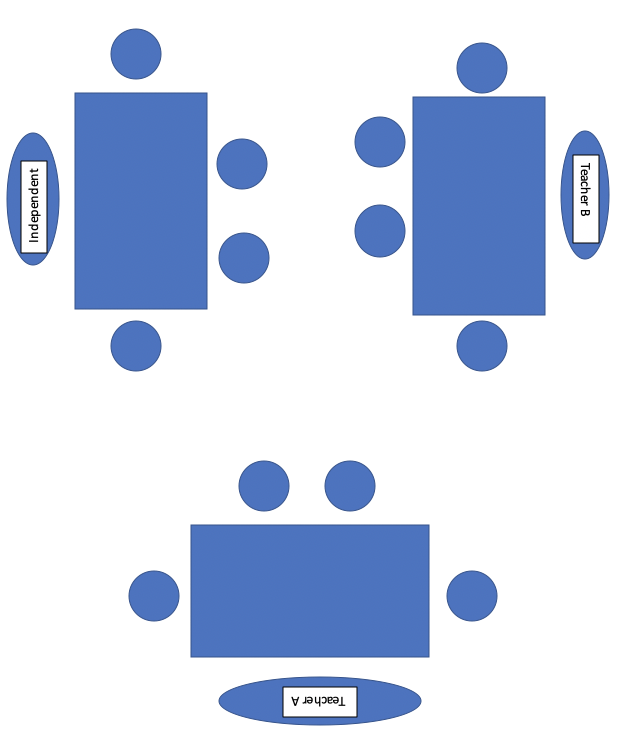 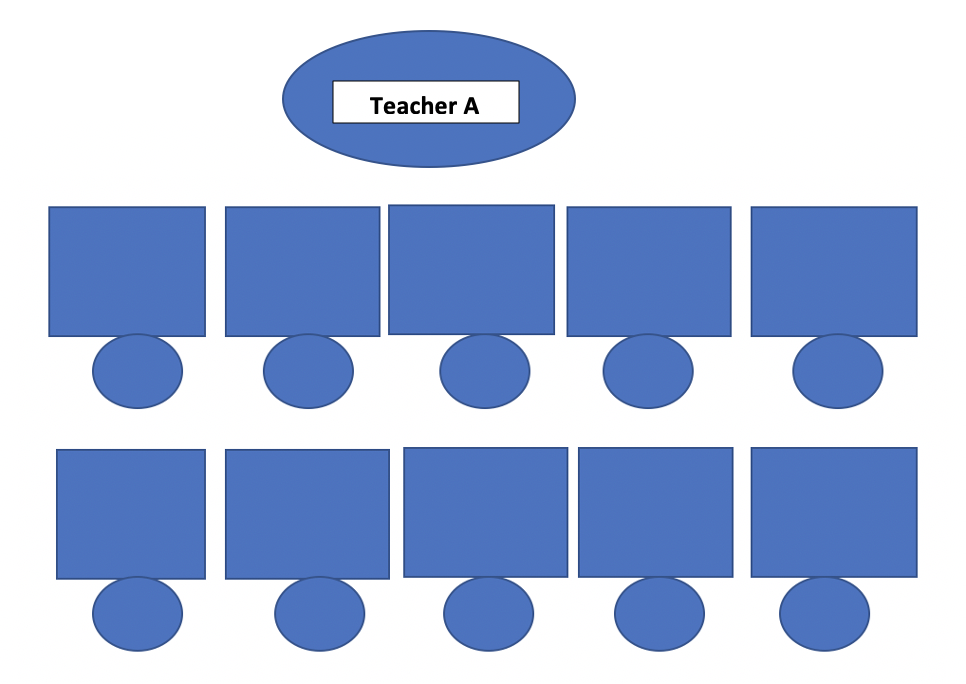 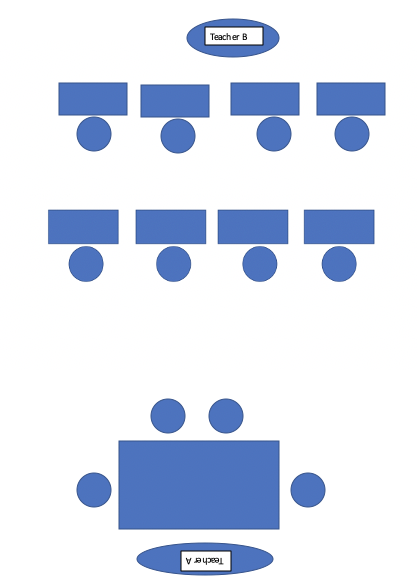 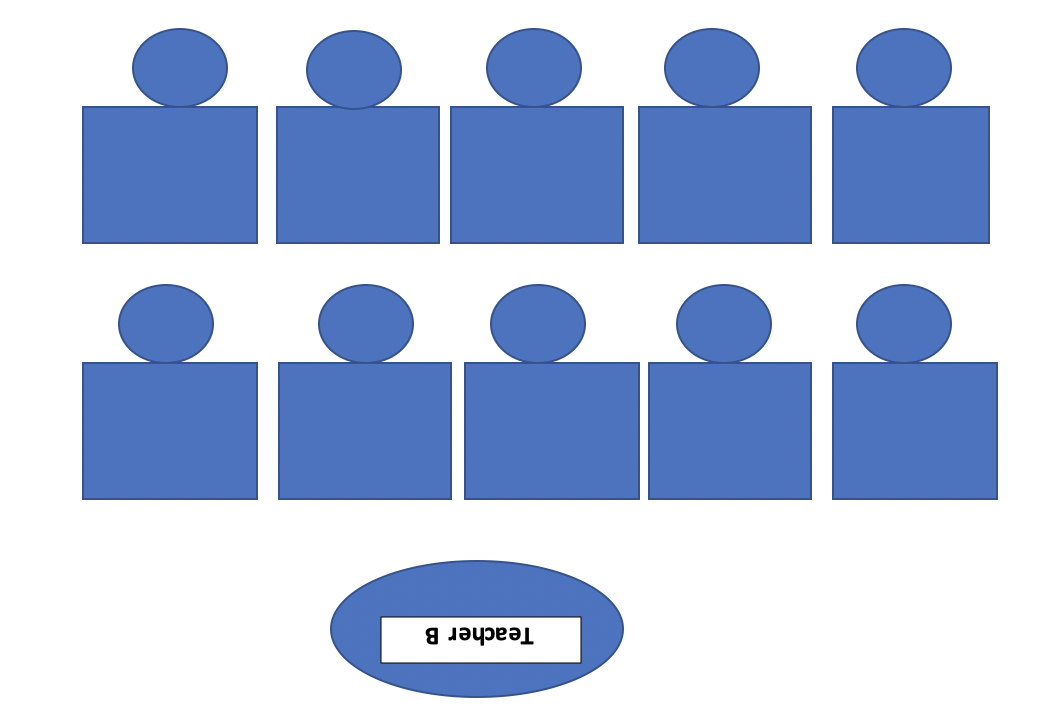 [Speaker Notes: To Say:
Adapted from the work of Marilyn Friend and Lynne Cooke, St.Cloud State University

 These diagrams of co-teaching models illustrate how two teachers can provide increased instructional intensity through effective co-teaching. Co-teaching models, such as parallel teaching, station teaching and alternate teaching can also provide opportunities for SDI in a general education setting.]
‹#›
Purpose of Co-Teaching
•To provide greater opportunities for students to receive differentiated instruction from qualified professionals.
•To ensure students with disabilities have access to the general education curriculum and specially designed instruction in the general education classroom.
[Speaker Notes: To Say:  
One of the benefits of the co-teaching model is to allow students to be placed in a general education placement and still receive SDI.]
Co-Teaching Best Practice
Level I – Whole Group Structures
            Use no more than 30% of Co-Teaching time.
           Contributes least intensity instruction. 
One Teach + One (Support; Observe ) * Duet (Team Teaching)  
Level II – Flexible Groups 
Use at least 70% of Co-Teaching time .Contributes most          intensity to instruction (reduces student to teacher ratio)
  Parallel Teaching * Station Teaching * Alternative Teaching
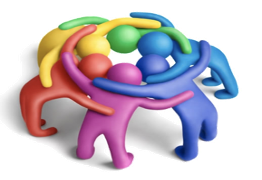 Beninghof (2011)
‹#›
[Speaker Notes: To Say:   
This is based on Anne Beninghof’s work with co-teaching.Using Co-Teaching with the flexible grouping strategies provides a variety of ways to group students by skill, learning style, application needs or student interest.  SDI will fit seamlessly into these classroom practices.
As the slide indicates, Level II use of flexible groups provides the most intensity of instruction possible.]
Universal Design for Learning
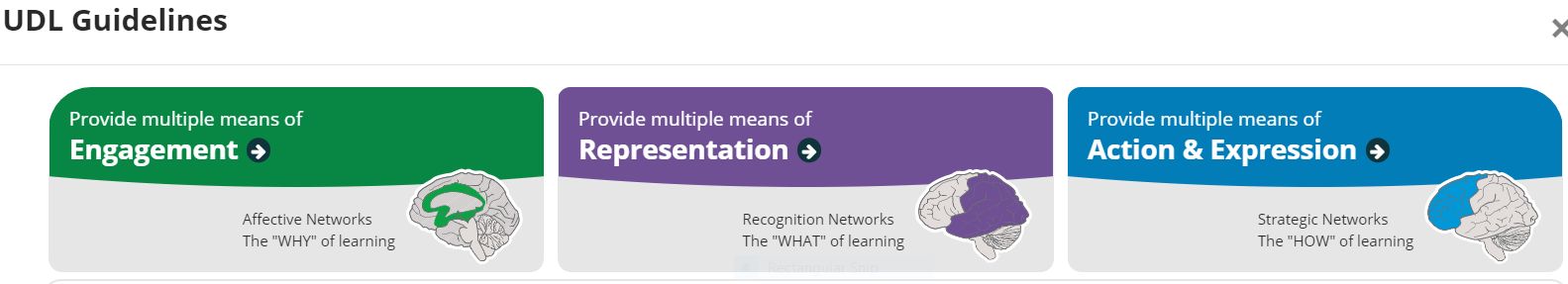 CAST (2018). Universal Design for Learning Guidelines version 2.2. Retrieved from http://udlguidelines.cast.org
https://udlguidelines.cast.org/
‹#›
[Speaker Notes: To Say:  Universal Design for Learning Practices also support SDI in the regular classroom. Universal Design for Learning (UDL) is a way of thinking about teaching and learning that helps give all students an equal opportunity to succeed.
UDL offers flexibility in the ways students access material, engage with it and show what they know.
Developing lesson plans this way helps all kids, but it may be especially helpful for kids with learning and thinking differences.

The UDL Guidelines are a tool used in the implementation of Universal Design for Learning, a framework to improve and optimize teaching and learning for all people based on scientific insights into how humans learn.The UDL Guidelines can be used by educators, curriculum developers, researchers, parents, and anyone else who wants to implement the UDL framework in a learning environment. These guidelines offer a set of concrete suggestions that can be applied to any discipline or domain to ensure that all learners can access and participate in meaningful, challenging learning opportunities.  Learn more about the Universal Design for Learning framework from CAST.]
Is / Is Not
‹#›
SDI in a Separate Setting
Separate Setting 

                     		                                                
Specially Designed Instruction
[Speaker Notes: To Say: 
There is a misconception that if a student is receiving services in a special education setting they are automatically receiving SDI. 

Processing Activity: Consider the components of SDI that we have discussed today. Then consider instruction you have observed in a special education classroom. Take a minute to write down some non examples of SDI you have observed in a SPED classroom. When I call time, please share those with your table group.]
Implementing 
SDI
‹#›
[Speaker Notes: To Know: This is  a transition slide.]
‹#›
Where Is SDI Documented?
Adaptations to the content of SDI may be described in: 
Present Levels of Academic and Functional Performance   (PLAAFP) 
Annual goals and objectives 
Supplemental aids and services 
The identified course of study 
Selected modifications 
Least Restrictive Environment (LRE) justification 
Lesson plan and/or related service provider plan of care
‹#›
Where Is SDI Documented?
Adaptations to the methodology of SDI may be described in:  
PLAAFP 
 “Given” statement of goals and objectives 
 Supplemental aids and services 
 Selected accommodations and/or modifications 
 LRE justification 
 Lesson plan and/or related service provider plan of care
[Speaker Notes: To Say:  
These are some of the places to document SDI  in the IEP.]
‹#›
Where Is SDI Documented?
Adaptations to the delivery of SDI may be described in: 
 Service delivery description in the IEP; must document each area of SDI that aligns with IEP goals 
LRE justification 
Supplemental aids and services 
Lesson plan and/or related service provider plan of care
[Speaker Notes: To Say:]
Numbered-Heads-Together
‹#›
Number off 1-4 to form small groups.
Individually, identify 1-2 specially designed practices that you mostly use or see.


Heads-together, define the qualities that identify the practices as SDI and choose one that best represents SDI.
One number will share with the group.
[Speaker Notes: To Say:   
Let’s connect what you are learning about SDI to your practices.]
‹#›
Putting SDI into Practice
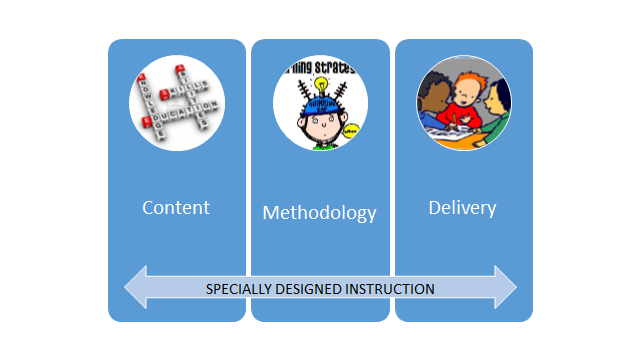 [Speaker Notes: To Say: 
Content:  what is being taught--the knowledge and skills that a student with a disability has that are different from those typical students

Methodology:  different instructional strategies and approaches being used to teach content, ie: Wilson vs fountas and pinnell

Delivery:  the way instruction is delivered, ie. small group, individual, more intensive, etc]
Specially Designed Instruction
‹#›
[Speaker Notes: To Say: 
 Please look at Handout #1. During the rest of this training we will be using this table format to practice designing SDI based on some data we will provide for you. You will consider the questions at the top of your handout.

Does this student’s disability impact his/her participation in the general education curriculum to a such a marked degree that grade level content will need to be modified? What modifications will be used ? In what content areas will they be necessary?

What research-based strategy(ies) will be used to address the students’ deficits?
  
What accommodations and resources will the student need to access grade level standards? How will the delivery of instruction be adapted for this student?

How will instruction be monitored? Who will monitor instruction?

How is this different from what is already being provided in the general education classroom?

Let’s take a look at several examples in the next few slides.]
Barry is a third grade student with a learning disability in basic reading skills  [with decoding deficits] that impacts his ability to read grade level text.
What are some ways to progress monitor this goal?
‹#›
[Speaker Notes: To Say: 
Specific skill deficits with decoding. Reference slide 16 (RGR Diagnostic Phonics Survey)
Analysis: Remarkable gains in short vowel decoding of regular and nonsense words, although the student continues to segment blends and digraph sounds when decoding. The student also self-corrects when reading sentences.
Participants generate: What are some ways to progress monitor this goal?]
Monica is a 4th  grade student with the disability of OHI due to ADHD, which impacts her acquisition of knowledge and skills in the classroom.
‹#›
[Speaker Notes: What are some ways to progress monitor this goal?]
JD is a 5th grade student with a learning disability in the area of math calculation.
‹#›
[Speaker Notes: What are some ways to progress monitor this goal?]
Your Turn!
H #5
Use Handout # 5 to complete the chart below based on the provided information.
‹#›
[Speaker Notes: To Do:  With a partner, use handout #5, the following Case Scenario, and handout #1 (with the descriptions for each component) determine the appropriate  SDI.
Need to Know/Do: Make a front/back copy of the Case Scenario and standards to distribute to teachers.]
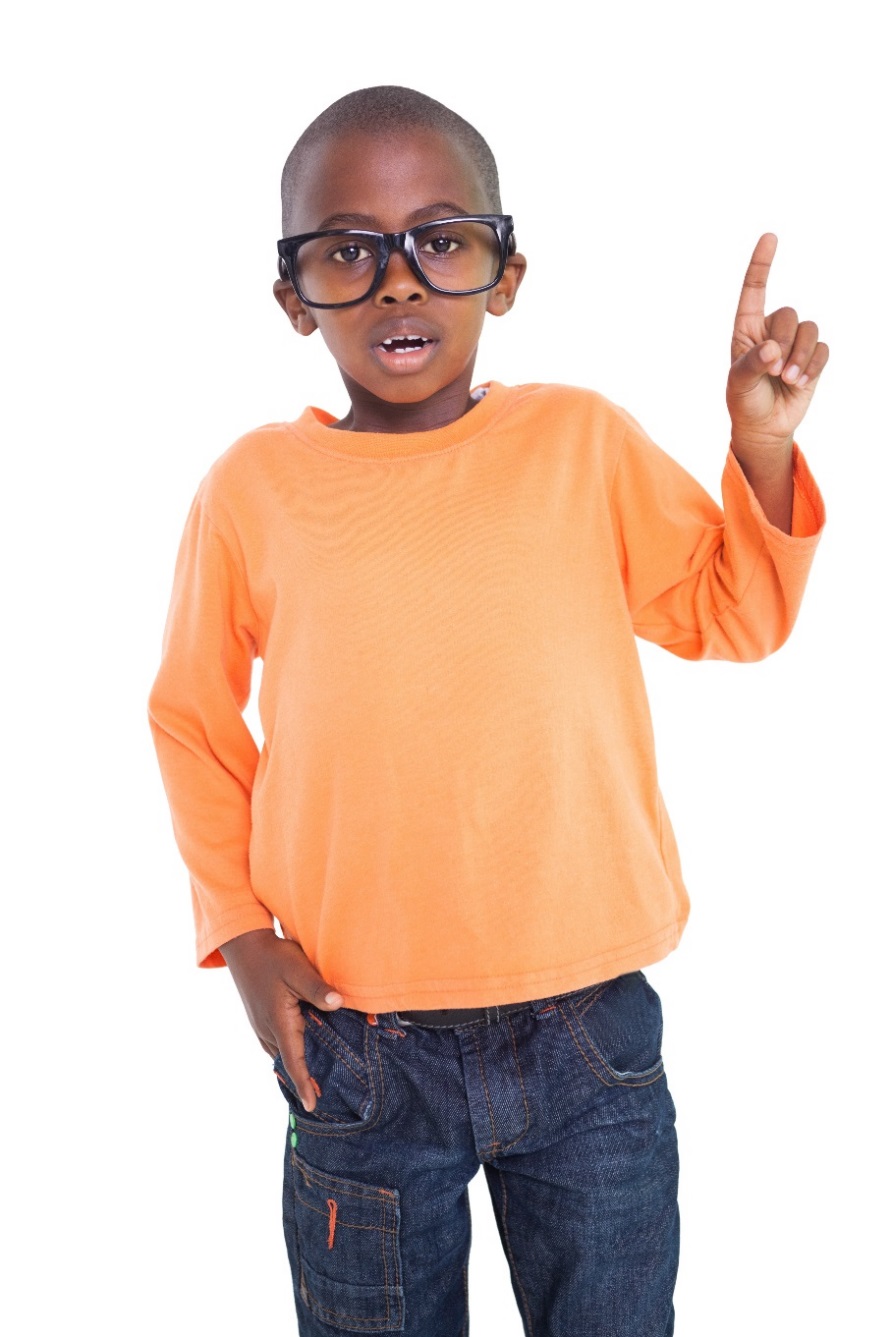 ‹#›
Case Scenario: Jason-Grade 3
Jason is successful in analyzing words (i.e. vowel                                   sounds, blends, digraphs, and syllable types), and reading                                    words in isolation, short phrases and sentences. When reading connected text, he reads word-by-word, pausing to sound out words. While he struggles with decoding, when reading below grade level text, he does demonstrate basic comprehension.  Jason demonstrates proficiency in verbal vocabulary usage and listening comprehension. When writing he uses simple words and sentences, with some spelling inconsistencies.
H #6
[Speaker Notes: To Say:  (Two-sided Handout #6) Consider the standards on the back of the Case Scenario.
3.R.1.A.c - Develop and demonstrate reading skills in response to text by: summarizing a story’s beginning, middle, and determining their central message, lesson or moral. 
3.RF.4.A.a - Read appropriate texts with fluency…: use context to confirm or self-correct word recognition and understanding, rereading as necessary]
‹#›
Standards for Case Scenario, Jason
3.R.1.A.c - Develop and demonstrate reading skills in response to text by: summarizing a story’s beginning, middle, and determining their central message, lesson or moral. 

3.RF.4.A.a - Read appropriate texts with fluency…: use context to confirm or self-correct word recognition and understanding, rereading as necessary
H #6
[Speaker Notes: (Two-sided Handout #6)]
‹#›
How Effective Was the SDI?
How would you progress monitor?
In what ways will the accommodations, modifications, interventions impacting student                                 learning
Is the student making progress?
How are you closing the learning gap?
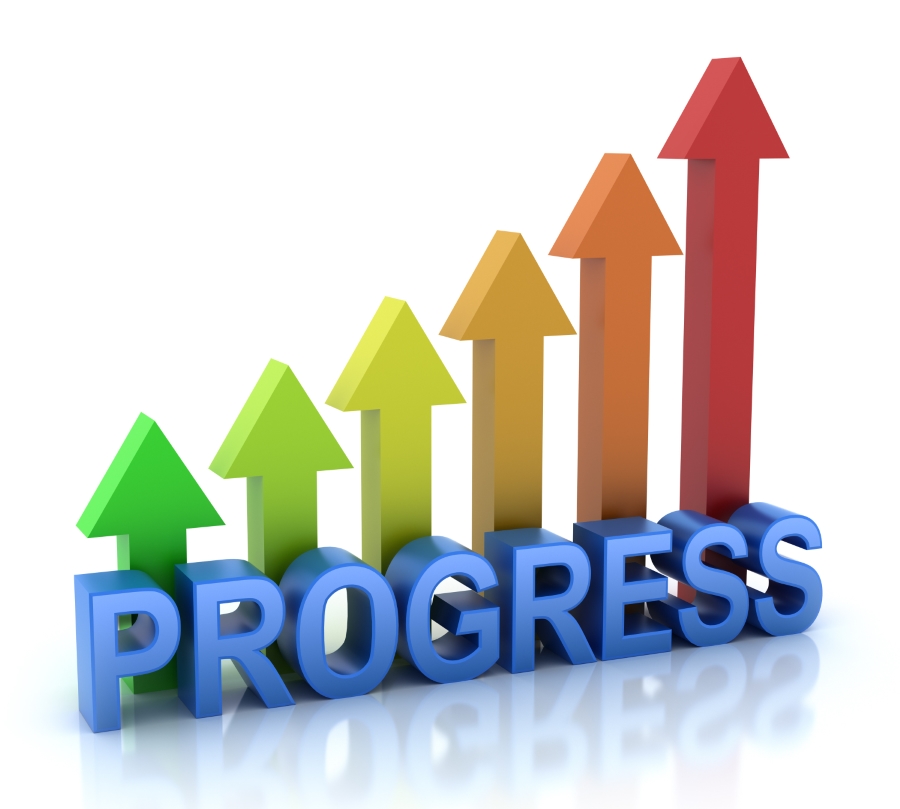 [Speaker Notes: To Say: 
Considerations for determining the effectiveness of the SDI on student growth and learning.]
H #7
7
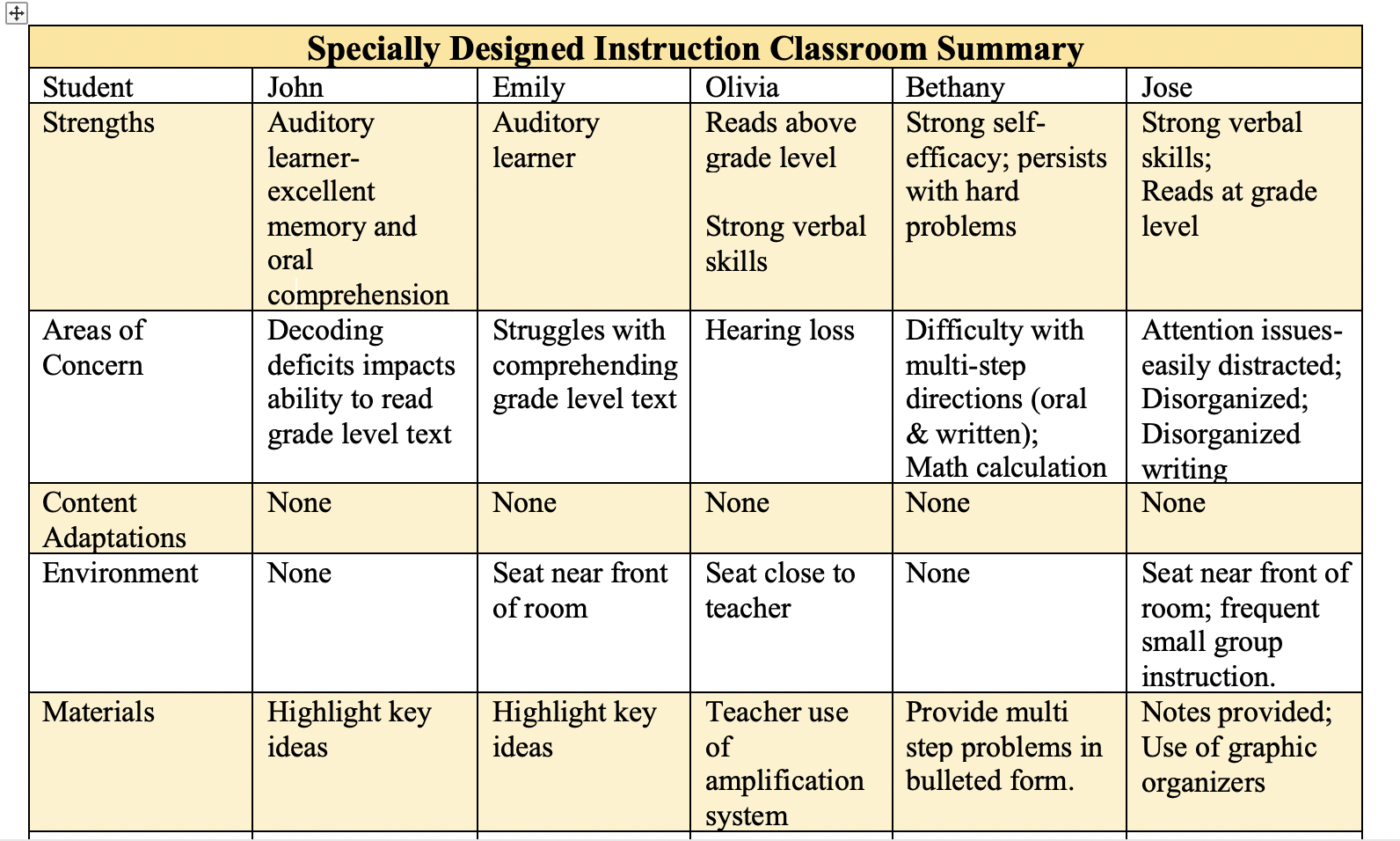 ‹#›
[Speaker Notes: To Say: (Handout #7)
This is a sample organizational tool for SDI in the classroom.]
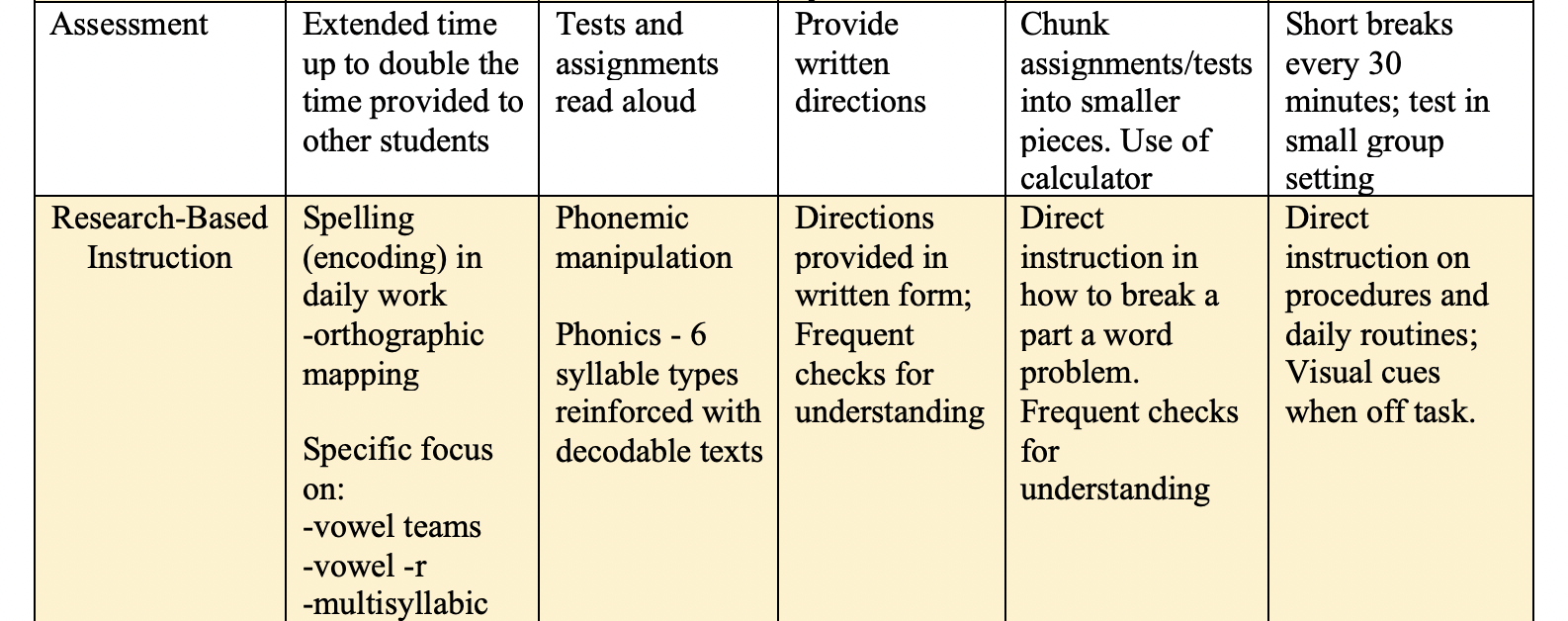 ‹#›
-Accommodations are applicable for ALL students.
-Modifications are only applicable for students with IEPs.
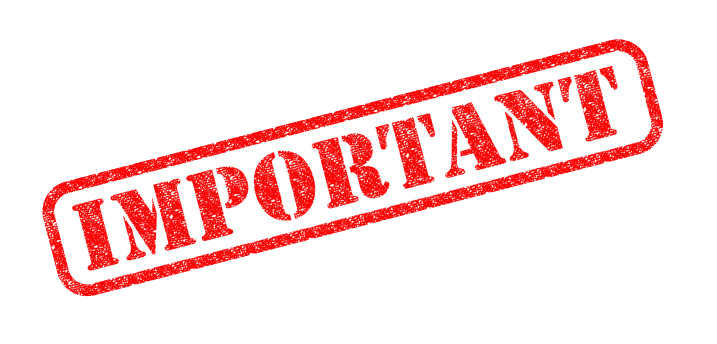 Accomodations
 and Modifications
‹#›
[Speaker Notes: To Know: This is  a transition slide]
‹#›
Accommodations vs Modifications
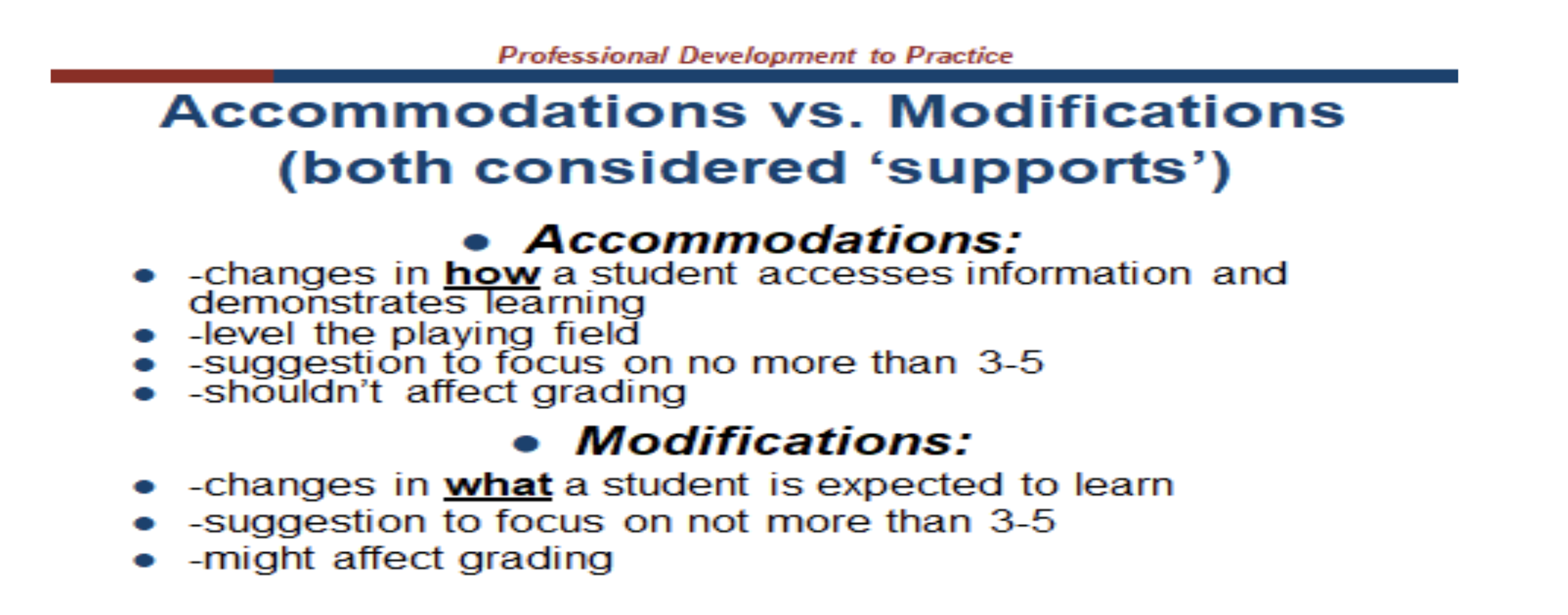 H #8
[Speaker Notes: Handout #8
To Say: 
Take a minute to consider Handout #8. What questions do you have regarding  the differences between accommodations and modifications?]
‹#›
Accommodations vs Modifications
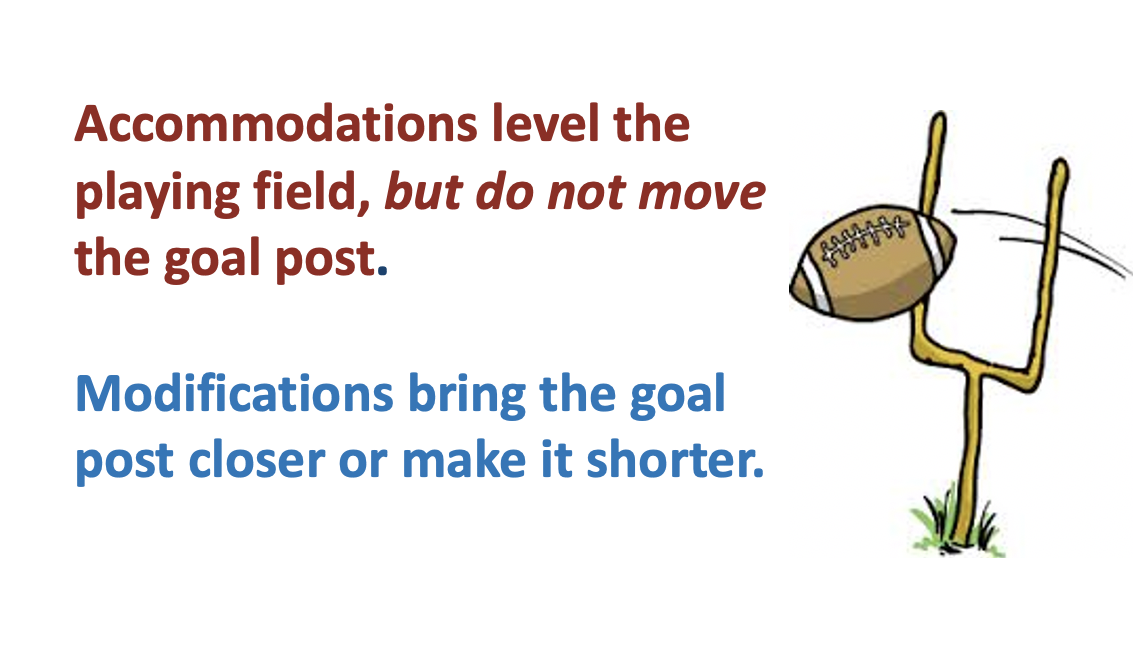 ‹#›
Accommodations/Modifications
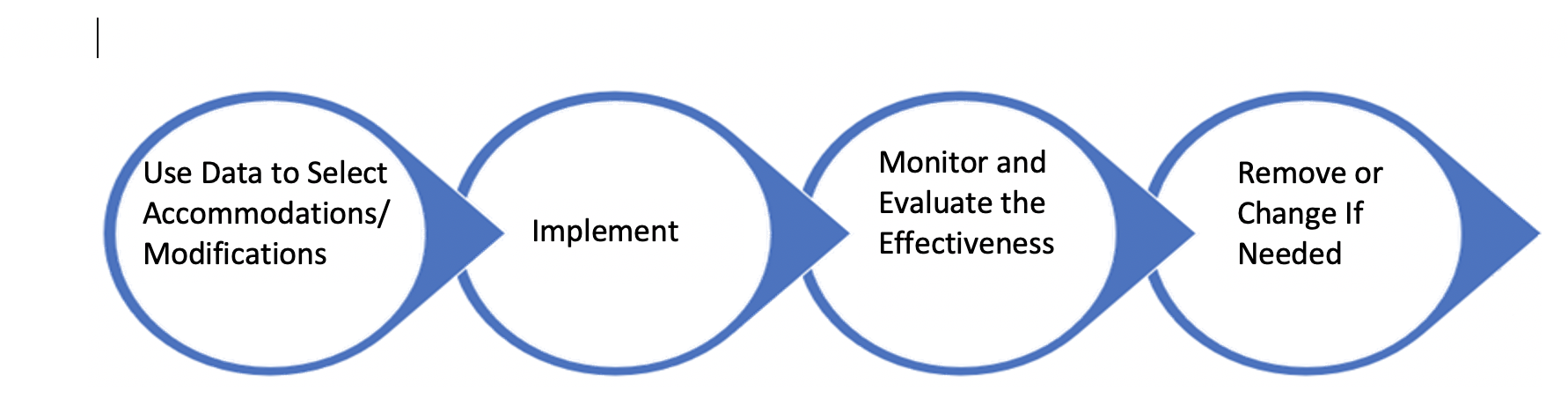 [Speaker Notes: To Say: 
This is the process for successfully providing accommodations and modifications to students with disabilities.]
‹#›
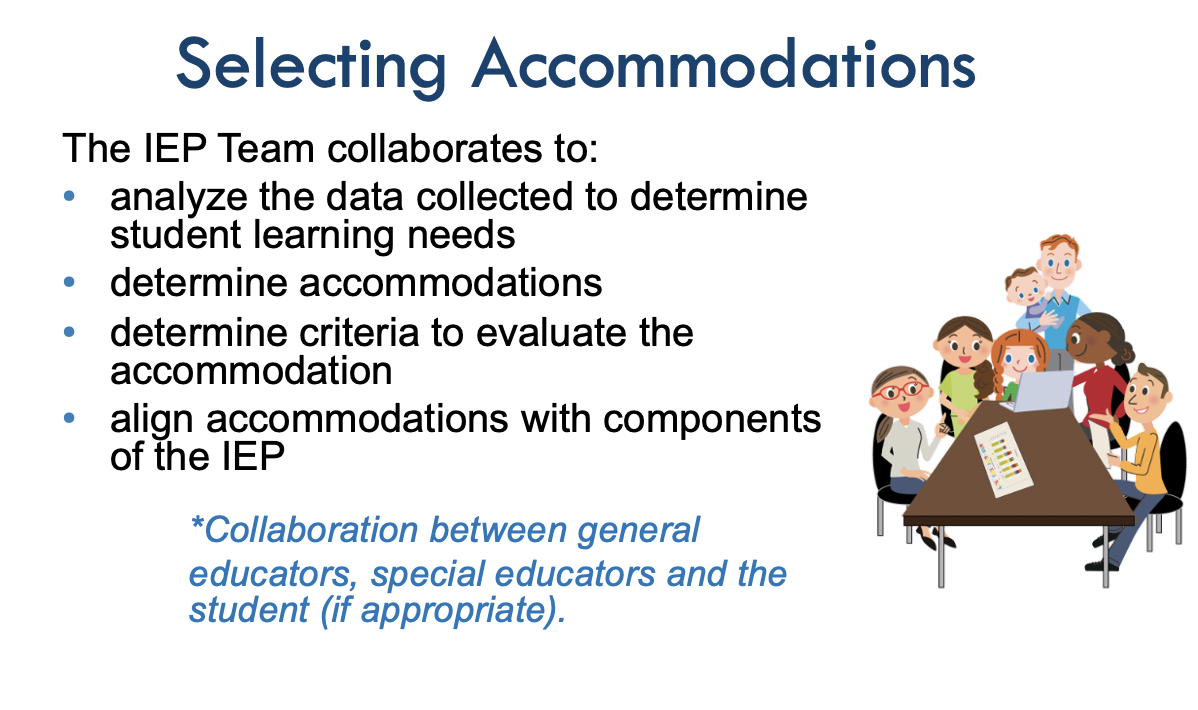 [Speaker Notes: To Say:
 General and special education teachers working as a team for the benefit of students with disabilities:
1. Promotes understanding of general and special education teacher roles and responsibilities
2. Provides opportunities to gain new skills (e.g.,  general educator’s knowledge of content—special educator’s knowledge of specialized instructional techniques)
3.Serves as a support building process that fosters the creation of a collaborative school culture]
‹#›
Select Accommodations
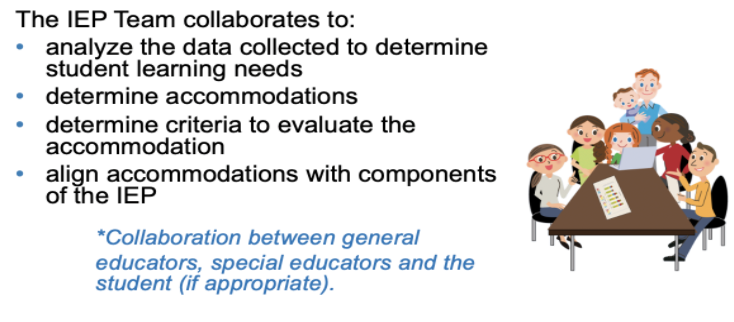 [Speaker Notes: To Say:
 General and special education teachers working as a team for the benefit of students with disabilities:
1. Promotes understanding of general and special education teacher roles and responsibilities
2. Provides opportunities to gain new skills (e.g.,  general educator’s knowledge of content—special educator’s knowledge of specialized instructional techniques)
3.Serves as a support building process that fosters the creation of a collaborative school culture]
‹#›
Select Accommodations
Data from multiple sources guides the selection of accommodations:
 student assessments
 present level of performance
 teacher-documented observations
 student input
 Missouri Learning Standards
[Speaker Notes: To Say:
Accommodations and modifications are always informed by data. Members of the IEP team consider student data that includes multiple student assessments, the student’s current level of performance in relationship to grade level standards and current observations. Student input should be considered.]
‹#›
Involve Students
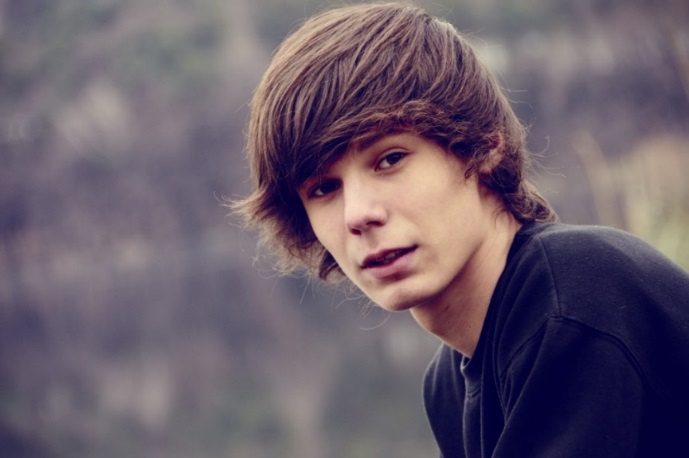 Involve students in selecting, using, and evaluating accommodations/mod and SDI.
The more input students have in selecting their accommodations, the more likely the accommodations will be used. 
Students should see accommodations as adding value to their daily life—not only in school—but for postsecondary, career, and community life.
[Speaker Notes: To Say:
It is critical for students with disabilities to understand their disabilities and learn self-advocacy strategies for success in school and throughout life. Some students have had limited experience expressing personal preferences and advocating for themselves. Speaking out about preferences, particularly in the presence of “authority figures,” may be a new role for students, one for which they need guidance and feedback. Teachers and other IEP team members can play a key role in working with students to advocate for themselves in the context of choosing and using accommodations.
The more that students are involved in the selection process, the more likely the accommodations will be used, especially as students reach adolescence and the desire to be more independent increases. Self-advocacy skills become critical. Students need opportunities to learn which accommodations are most helpful for them, and then they need to learn how to make sure those accommodations are provided in all of their classes and wherever/whenever they need them outside of school.]
‹#›
Student Self-Advocacy
Is the student able to utilize accommodations to access the curriculum easily and confidently, understand  the need to utilize accommodations, and ask for them when necessary? 

Is the student able to share if they feel the accommodations are not effective, ie: needs to be changed either by adding or taking away?
[Speaker Notes: To Say:
When a student is ready to graduate high school, the skills necessary for successful post-secondary education should be in place. Here are some questions to ask and guide the development of self advocacy skills.]
‹#›
Implement Accommodations
Teachers will:
support the student in learning how to use the accommodation independently.
document the use of the accommodation; recording where, when, how and who is involved with the use of the accommodation, making sure staff is trained in the implementation of the accommodations.
consistently implement the accommodation across settings and content areas.
[Speaker Notes: To Say: 
All of these steps are important for successful implementation.]
‹#›
Evaluate Accommodations
IEP team reviews the data documenting the effectiveness of the accommodation:

Consider the IEP, formative assessments, rubrics, charts and tables.
Compare student data with and without the accommodation.
[Speaker Notes: To Say:
Useful information is obtained from members of the IEP planning team when the team reviews the data for determining the effectiveness of the accommodation. Remember, evaluation is a team effort. Use formative evaluations to “turn over useful information quickly to make improvements” in accommodation use.
Evaluating accommodations is a part of continuous quality improvement.]
‹#›
Why Evaluate the Use of Accommodations?
Optimize and ensure the student’s participation and success in the curriculum, instruction and assessments.
Use data to monitor the impact of the accommodation on student learning.
Determine the continued implementation of the accommodation.
‹#›
Alter Accommodations As Needed
Based on the review, decide whether the student should:
Continue using an accommodation(s)  “as is”
Make changes to the accommodation(s)
Determine how the accommodation is faded out
Have an accommodation discontinued
Add accommodation(s)
[Speaker Notes: To Say: This is the fourth and final step in the process.]
‹#›
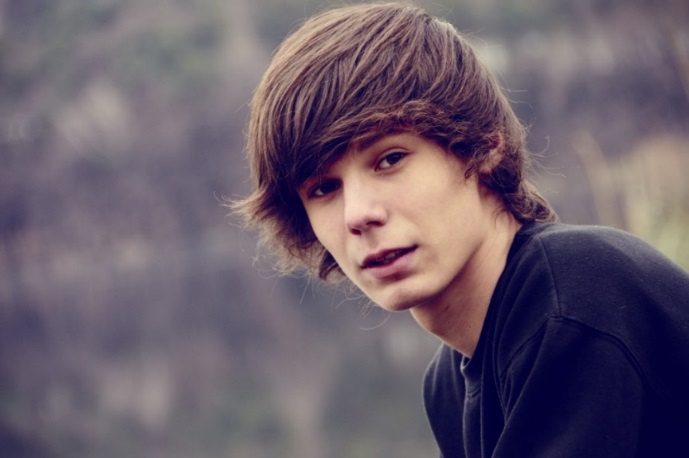 Case Scenario: Dominic
H #9
Dominic is a high school student who has an identified intellectual disability. In his Algebra class, Dominic often makes mistakes when multiplying or dividing large numbers with decimals. After documenting classroom observations and collecting in-class and homework examples of Dominic’s work, his teacher suggested that he use a calculator. Since using this tool, Dominic is having more success in arriving at correct answers, and solving complex math problems.
[Speaker Notes: Handout #9
To Say: 
Use this Case Scenario to determine accommodations and modifications for Dominic]
Pairs-Square!
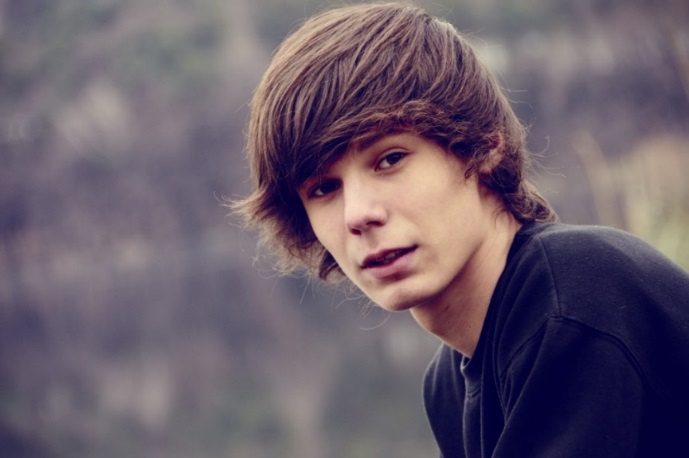 ‹#›
Addressing Dominic’s Needs
Follow the process for selecting and implementing the accommodation
Follow the process to evaluate the accommodation
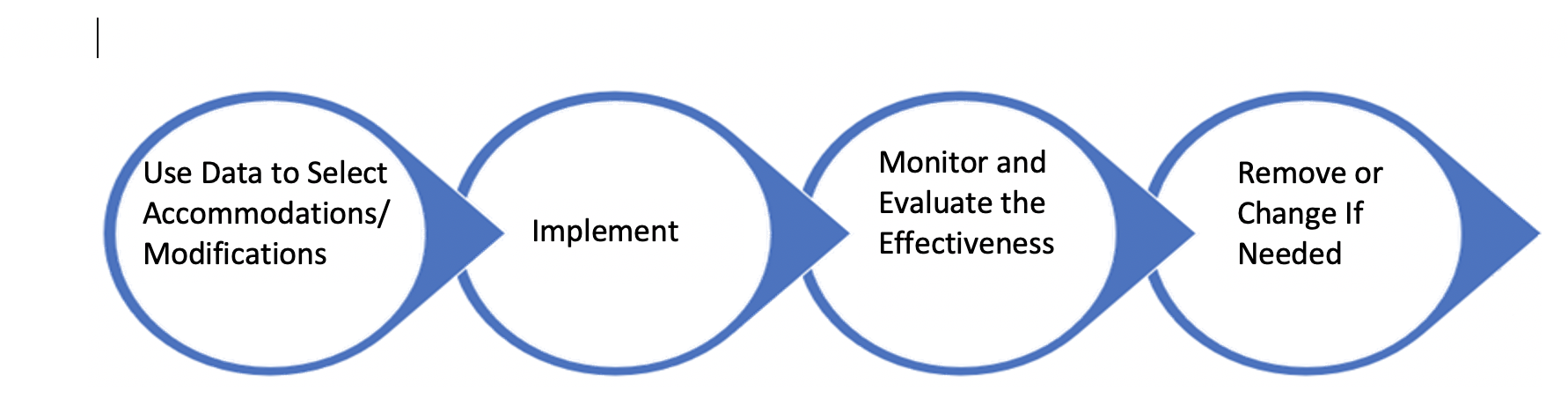 [Speaker Notes: To Say : 
With your Case Scenario Partner, find another partnership and Pairs-Square to collaboratively select and evaluate accommodations generated.

Other Ways to accommodate Dominic’s Needs: 
Provide him graph paper
Provide him with class notes with an example question available for student
Provide procedures explaining the step by step process
Peer tutor
Teacher monitors Dominic’s progress and checks his in-class work after every 2-4 problems.]
‹#›
Critical Questions
What research-based methodology will be used?

How and where will instruction be delivered?

How will be SDI be progress monitored?

What content will be adapted or modified?
[Speaker Notes: To Say:
 Review the critical questions to be addressed when implementing  SDI.]
Done, Yet-to-Do
‹#›
List SDI components that are 
Done
Yet-to-Do
Determine the first next step!
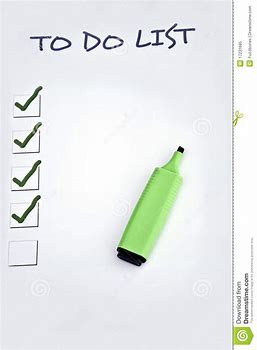 [Speaker Notes: Say it: Given you affirmations and learning today, take a few minutes and list the SDI components that you are currently doing and ones that are yet-to-do. Lastly, determine your first next step to enhance your student’s SDI!]
References
‹#›
Specially Designed Instruction for Co-Teaching; Friend, M., Barron, T. ; July 2020; Marilyn Friend, Inc., Washington, DC. (book)
Friend, M. (2019). Co-Teach! Building and sustaining effective classroom partnerships in inclusive schools (3rd edition)
Kansas State Department of Education:  Considerations for Specially Designed Instruction
Florida Department of Education Division of Public Schools; http://www.fldoe.org/ese
http://www.florida-rti.org/educatorResources/addRes.htm
https://www.auburn.k12.ma.us
SDI Summarized  http://acentral.education/learning-library/specially-designed-instru
‹#›
For Coaching and/or Technical Assistance
IC contact information
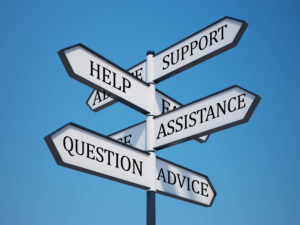 ‹#›
Citations
CAST (2018). Universal Design for Learning Guidelines version 2.2. Retrieved from http://udlguidelines.cast.org